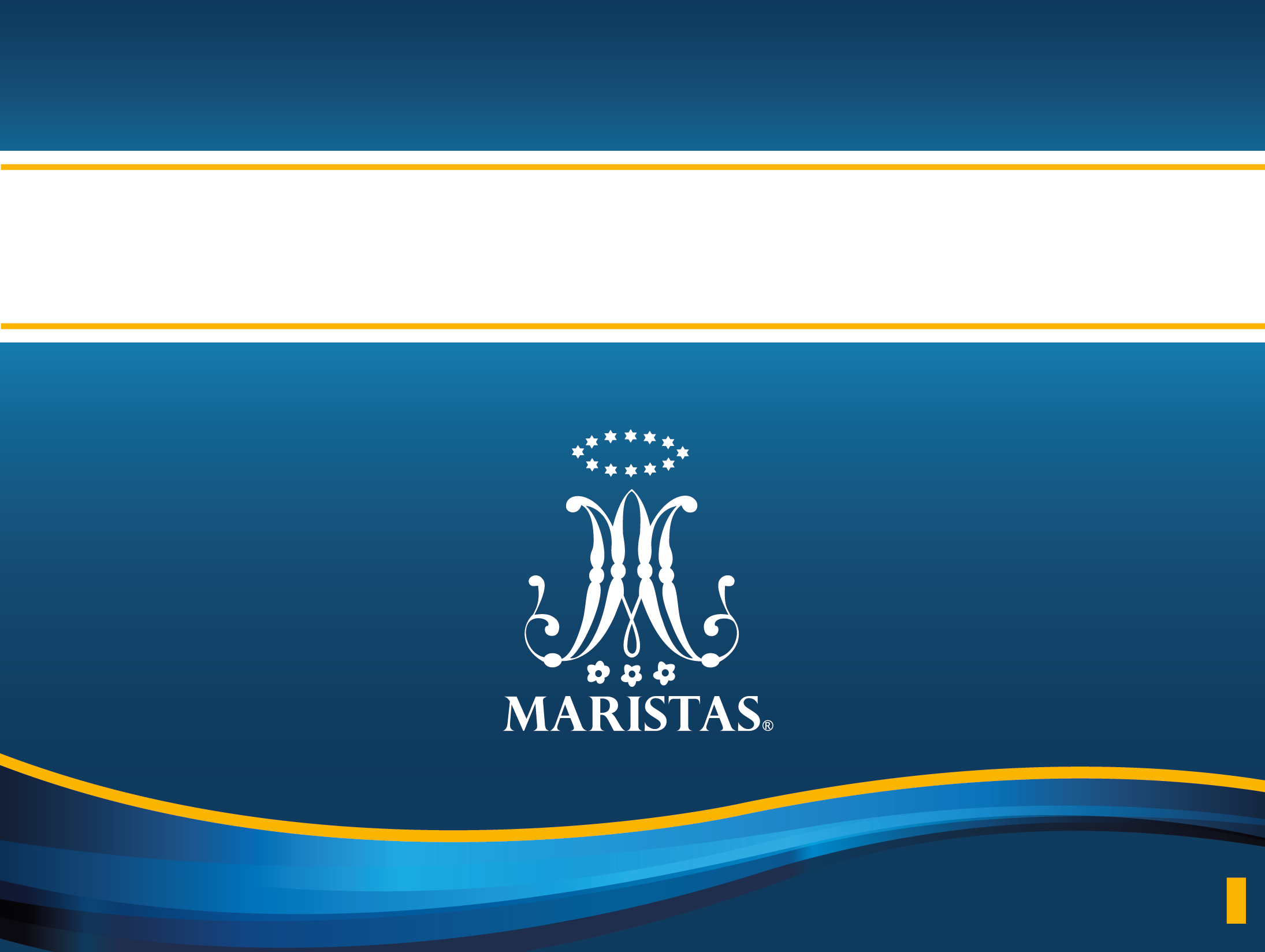 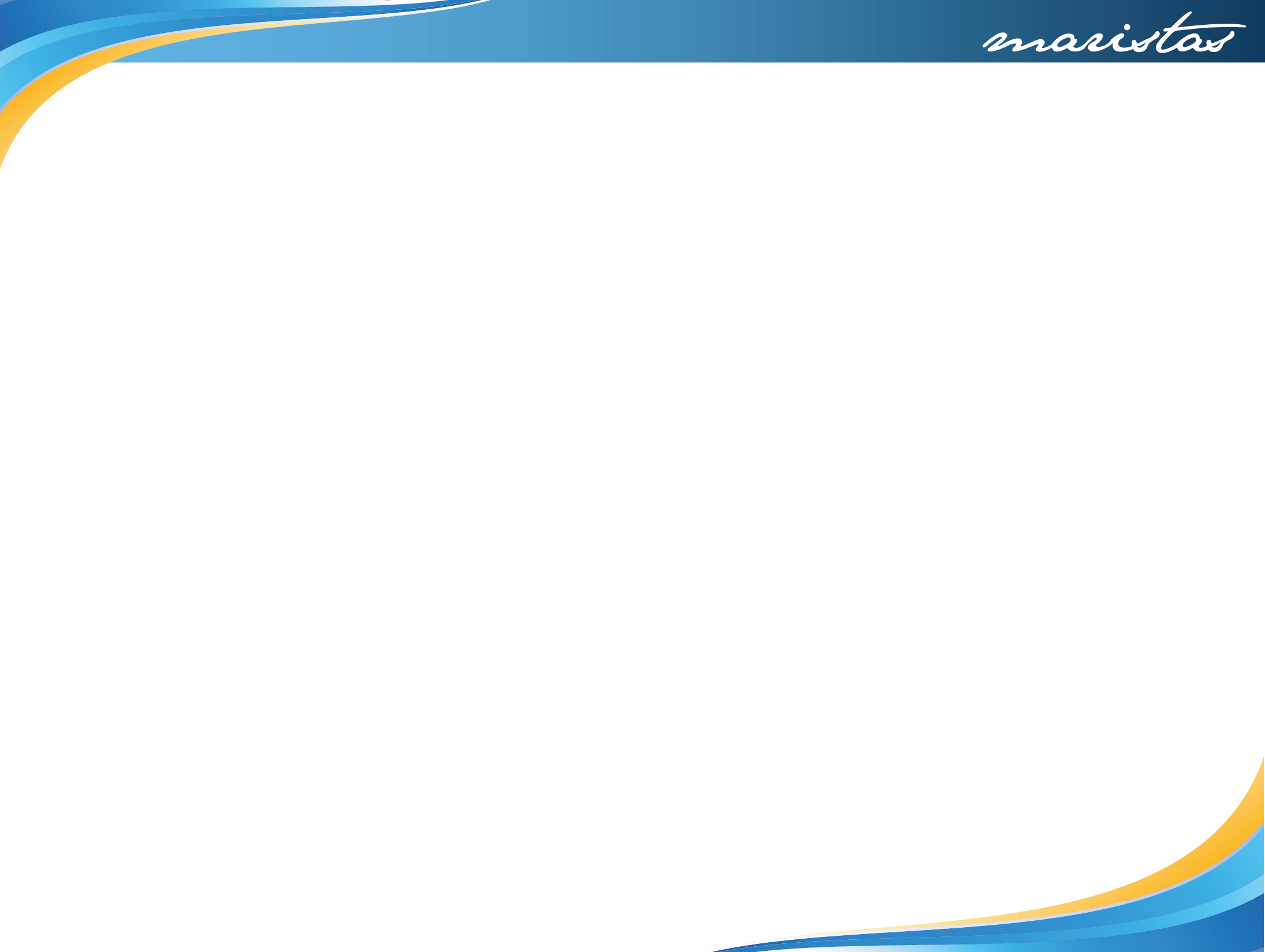 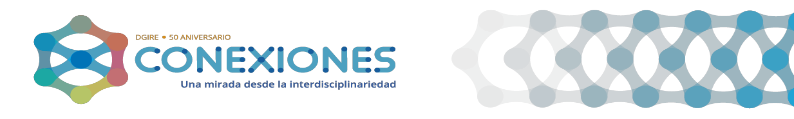 CENTRO UNIVERSITARIO MÉXICOCLAVE UNAM: 1009
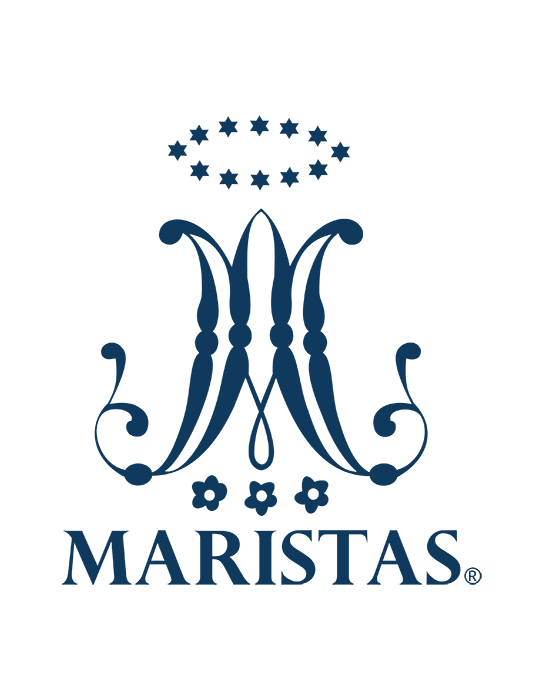 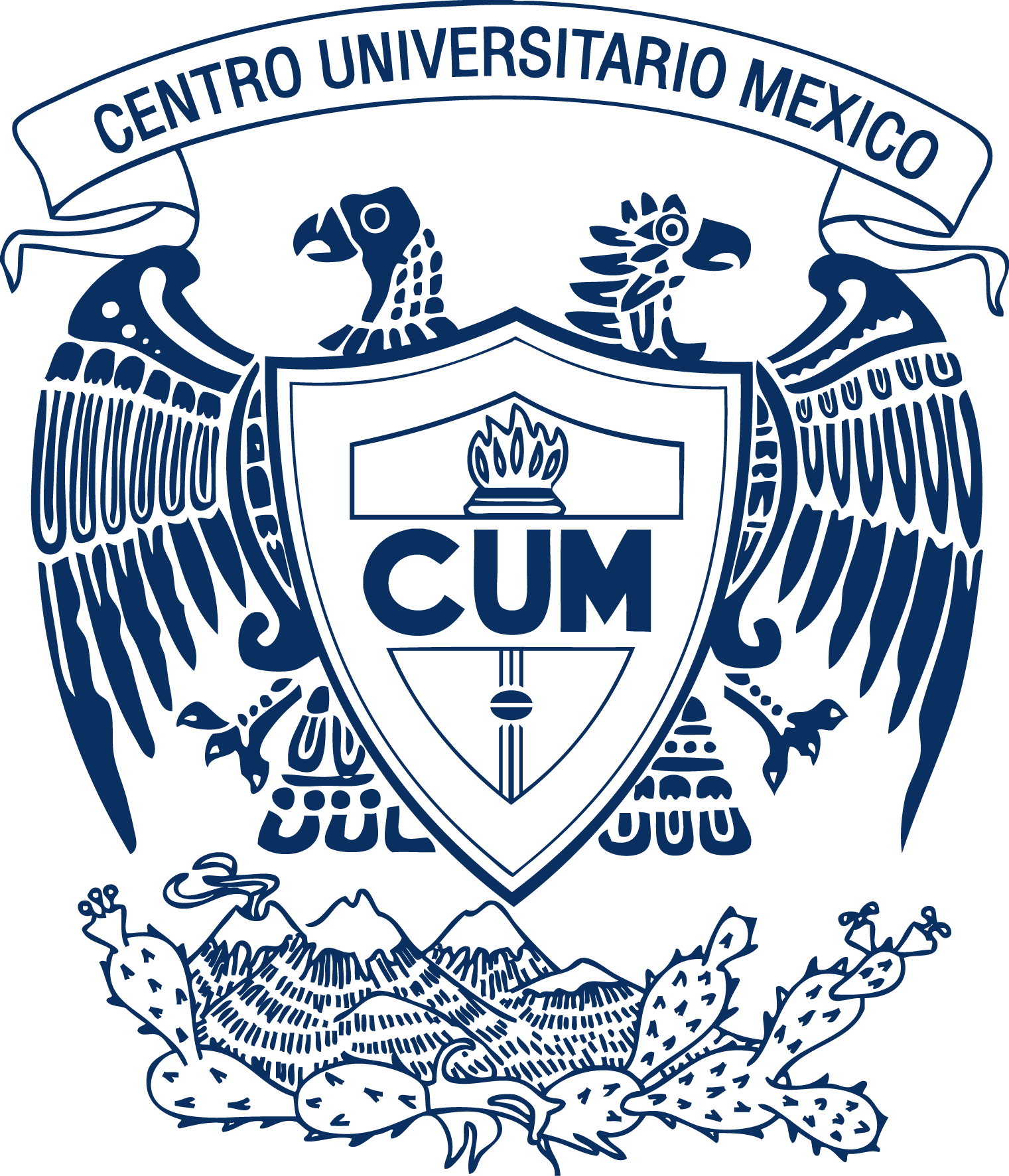 1. Número de equipo
E Q U I P O 	1
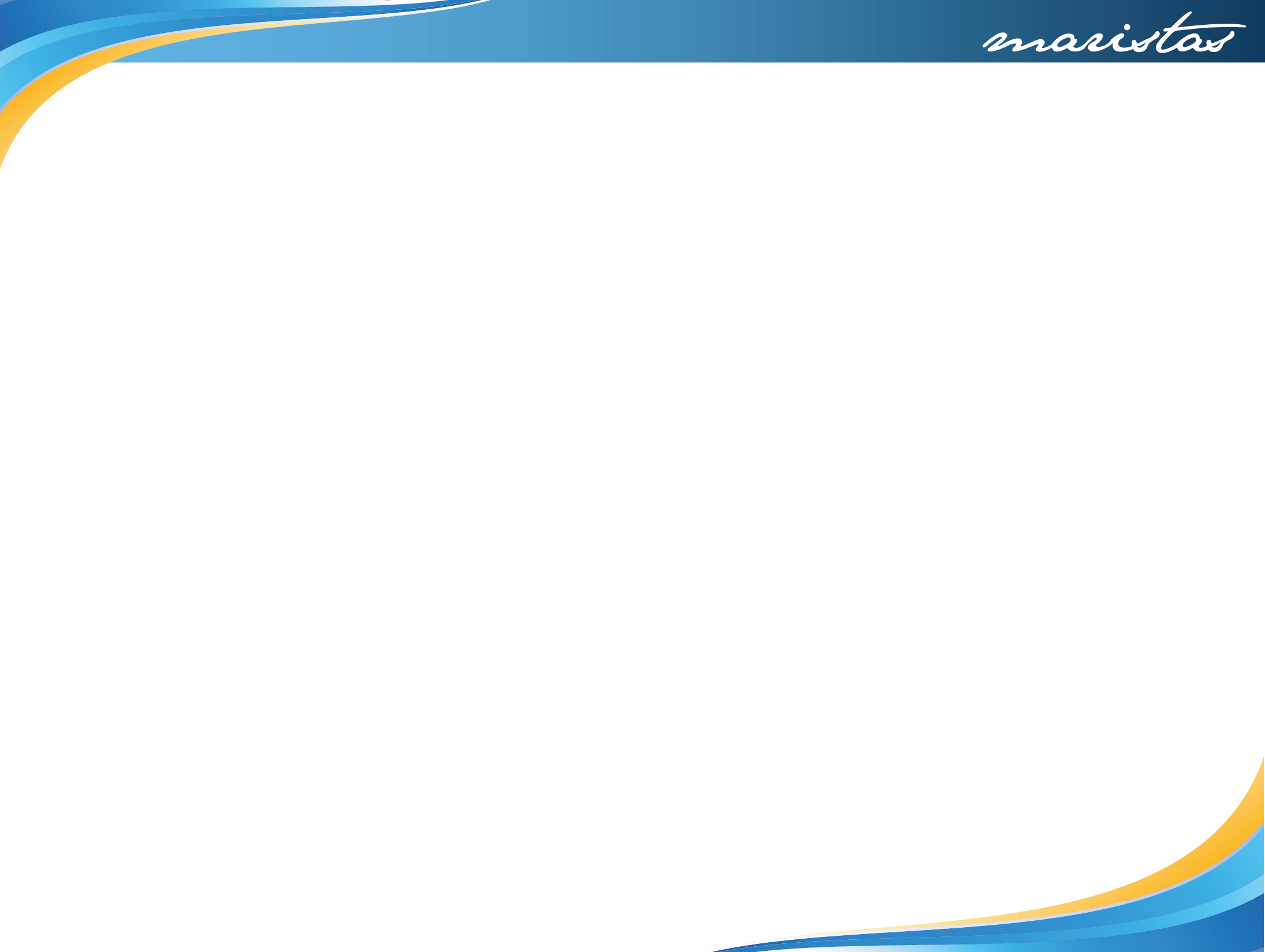 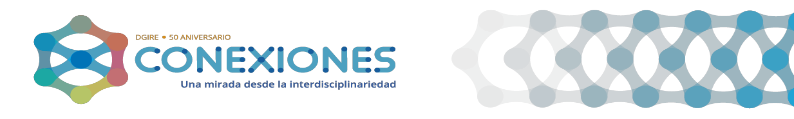 CENTRO UNIVERSITARIO MÉXICOCLAVE UNAM: 1009
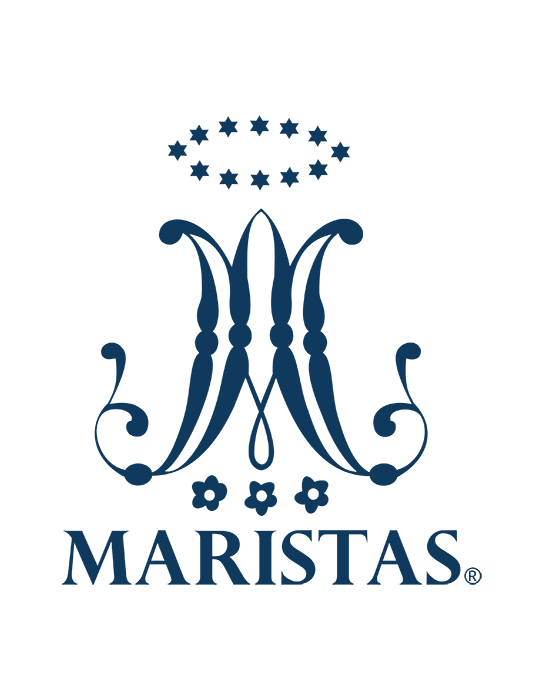 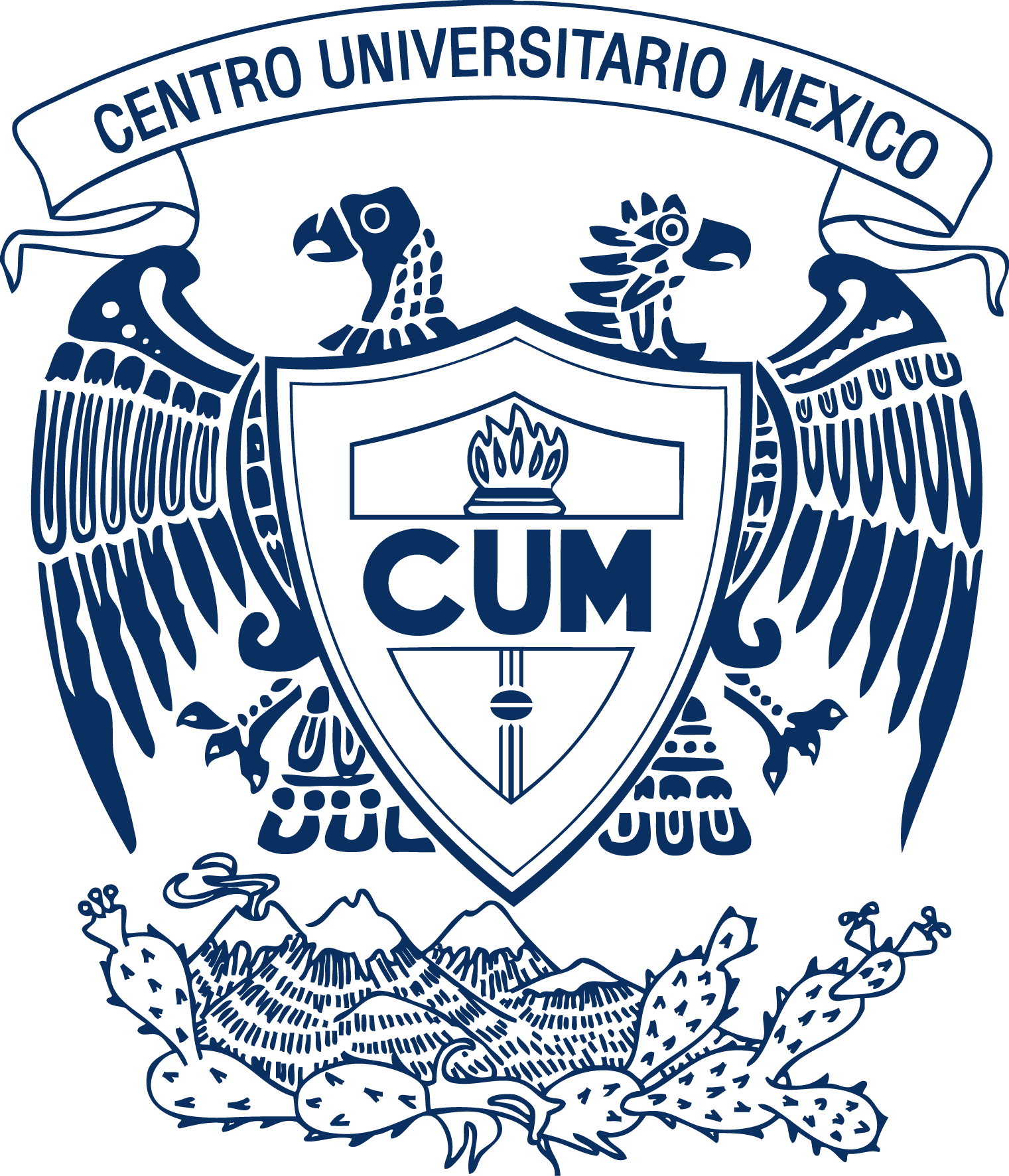 2. Nombre de maestros participantes y sus asignaturas
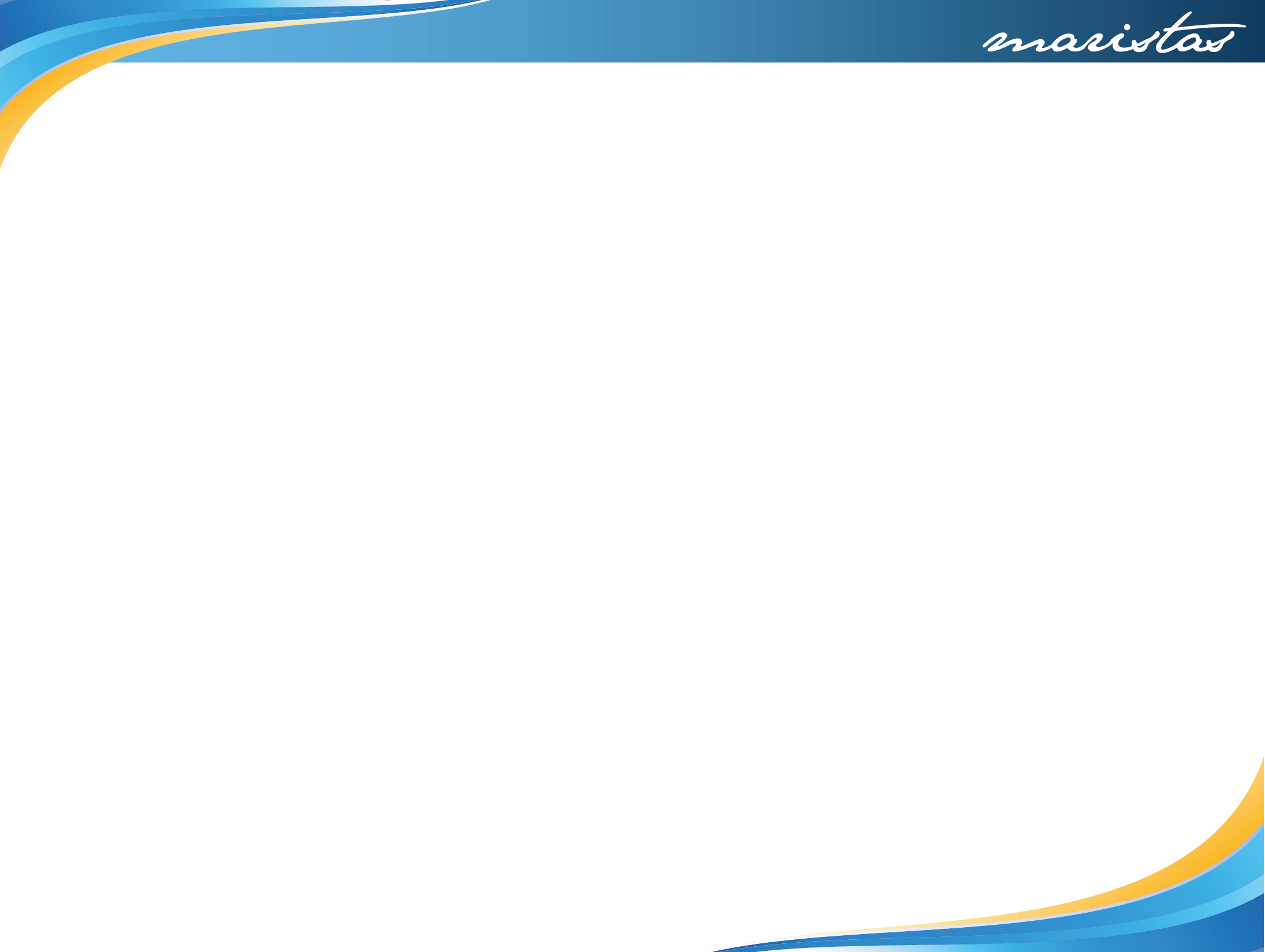 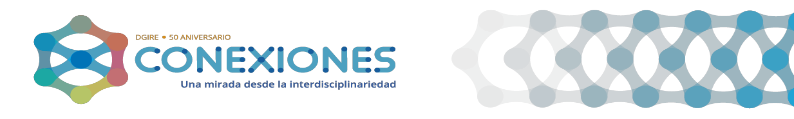 CENTRO UNIVERSITARIO MÉXICOCLAVE UNAM: 1009
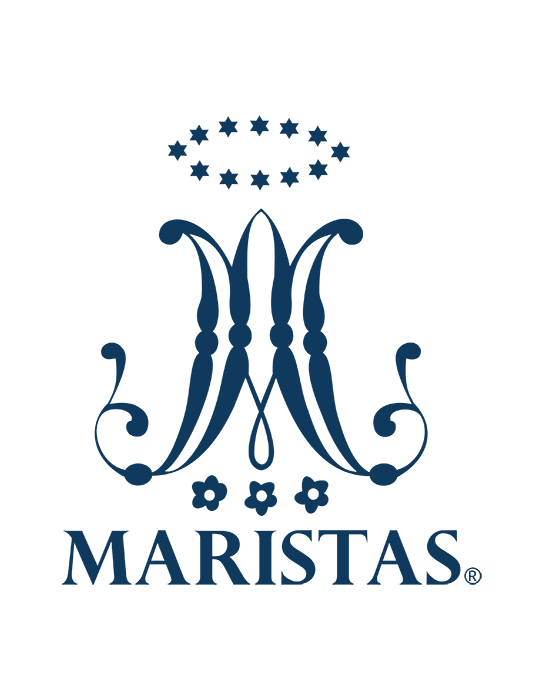 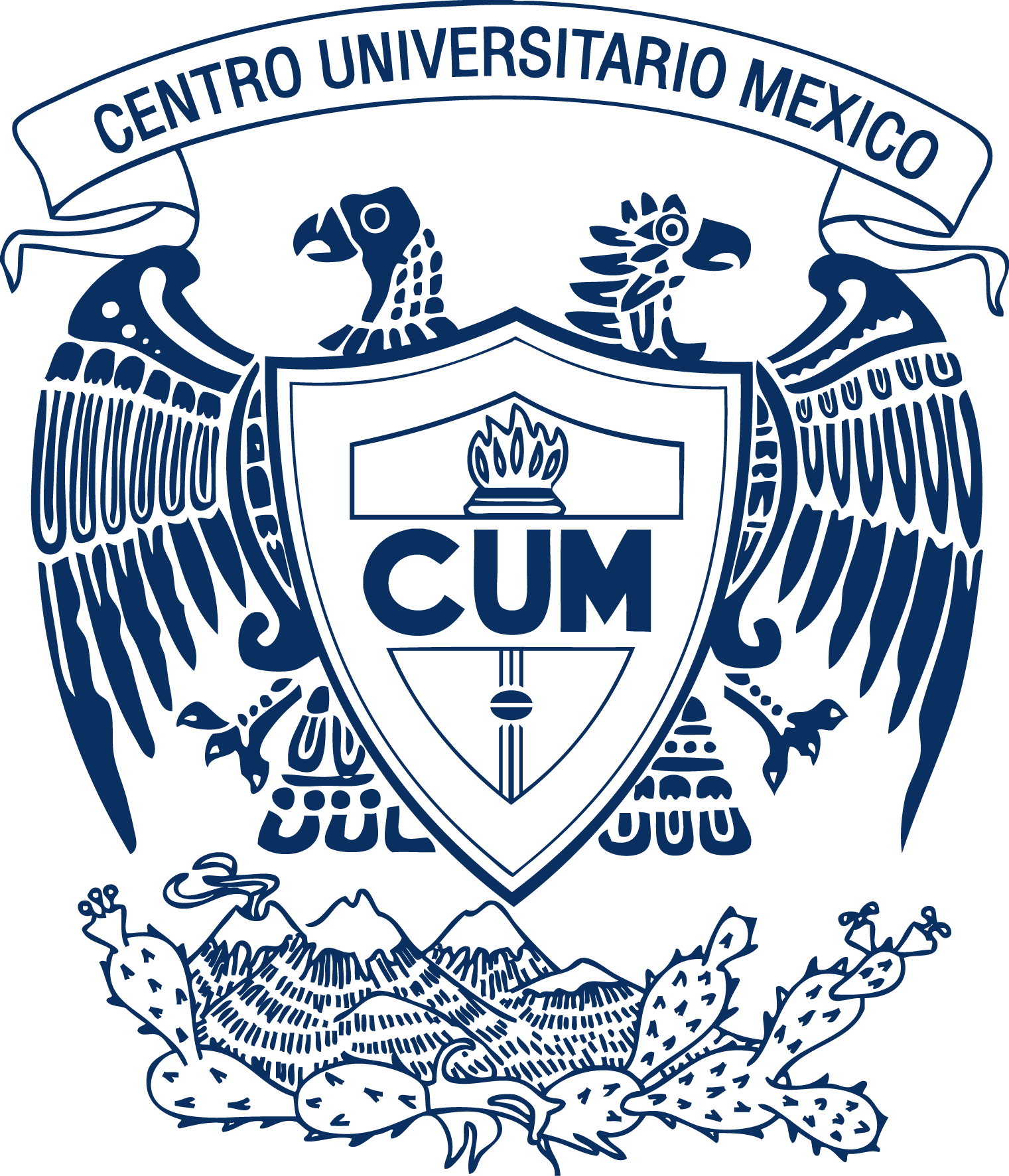 3. Ciclo escolar en el que se planea llevar a cabo el proyecto
Ciclo escolar: 2023 – 2024
Fecha de inicio:  Octubre 2023
Fecha de término:  Marzo 2024
Grado al que va dirigido el proyecto:  6° Año
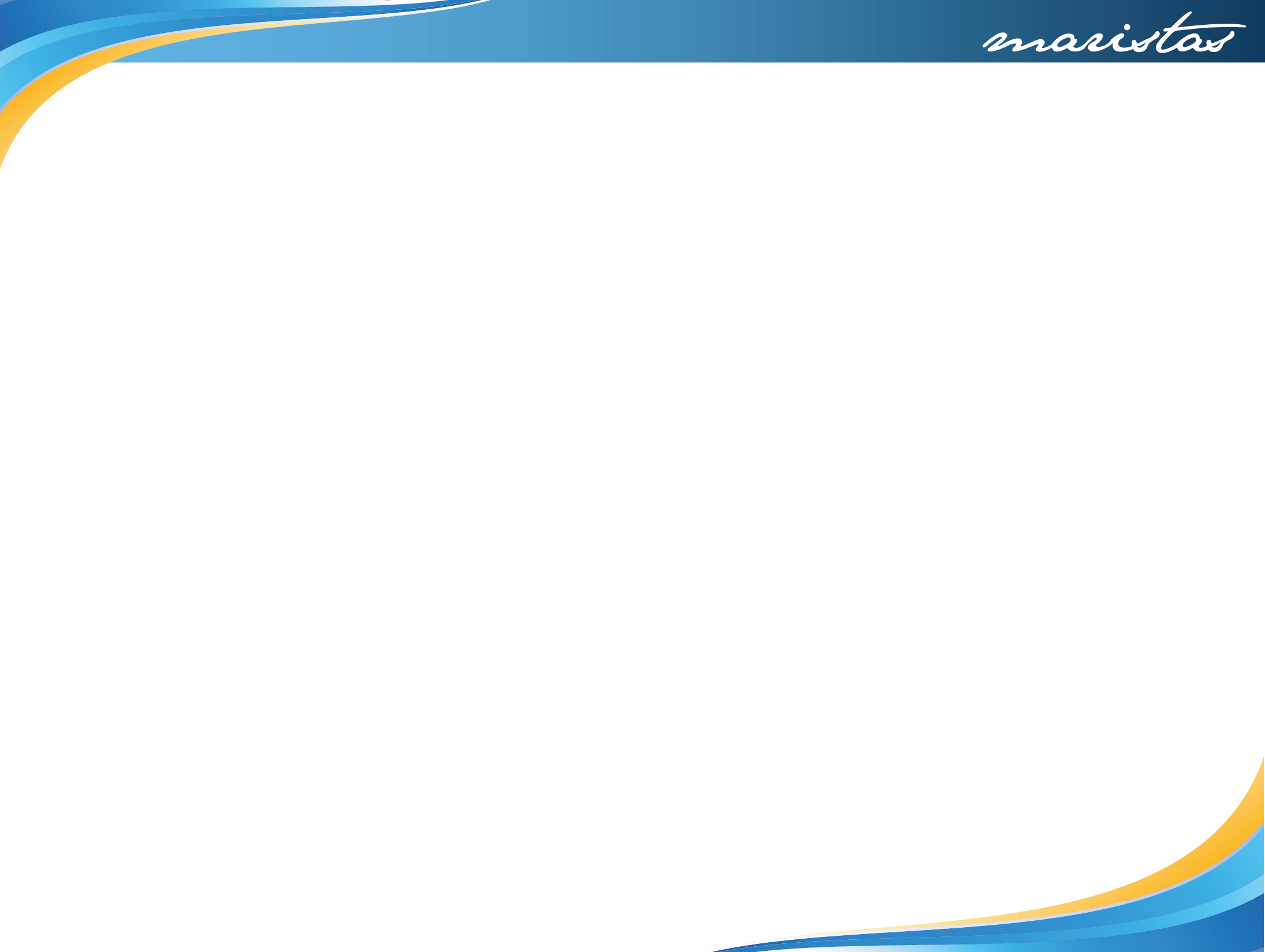 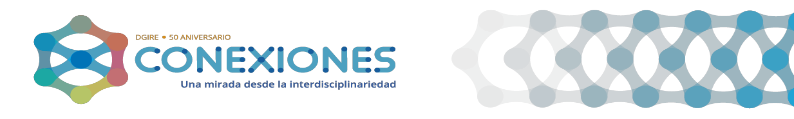 CENTRO UNIVERSITARIO MÉXICOCLAVE UNAM: 1009
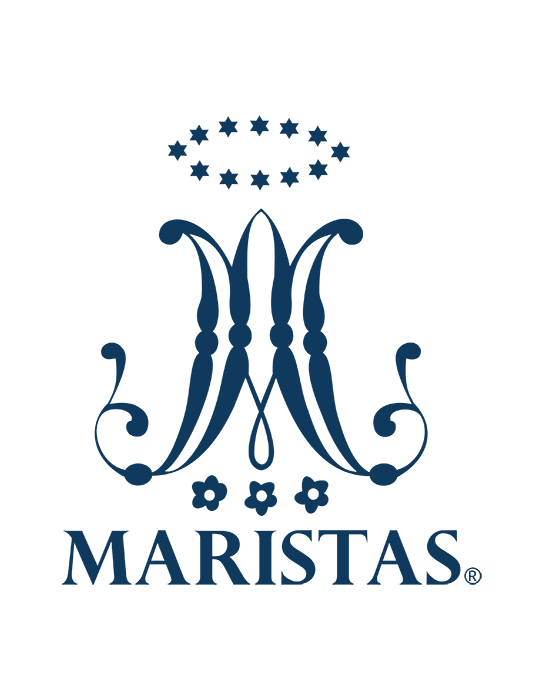 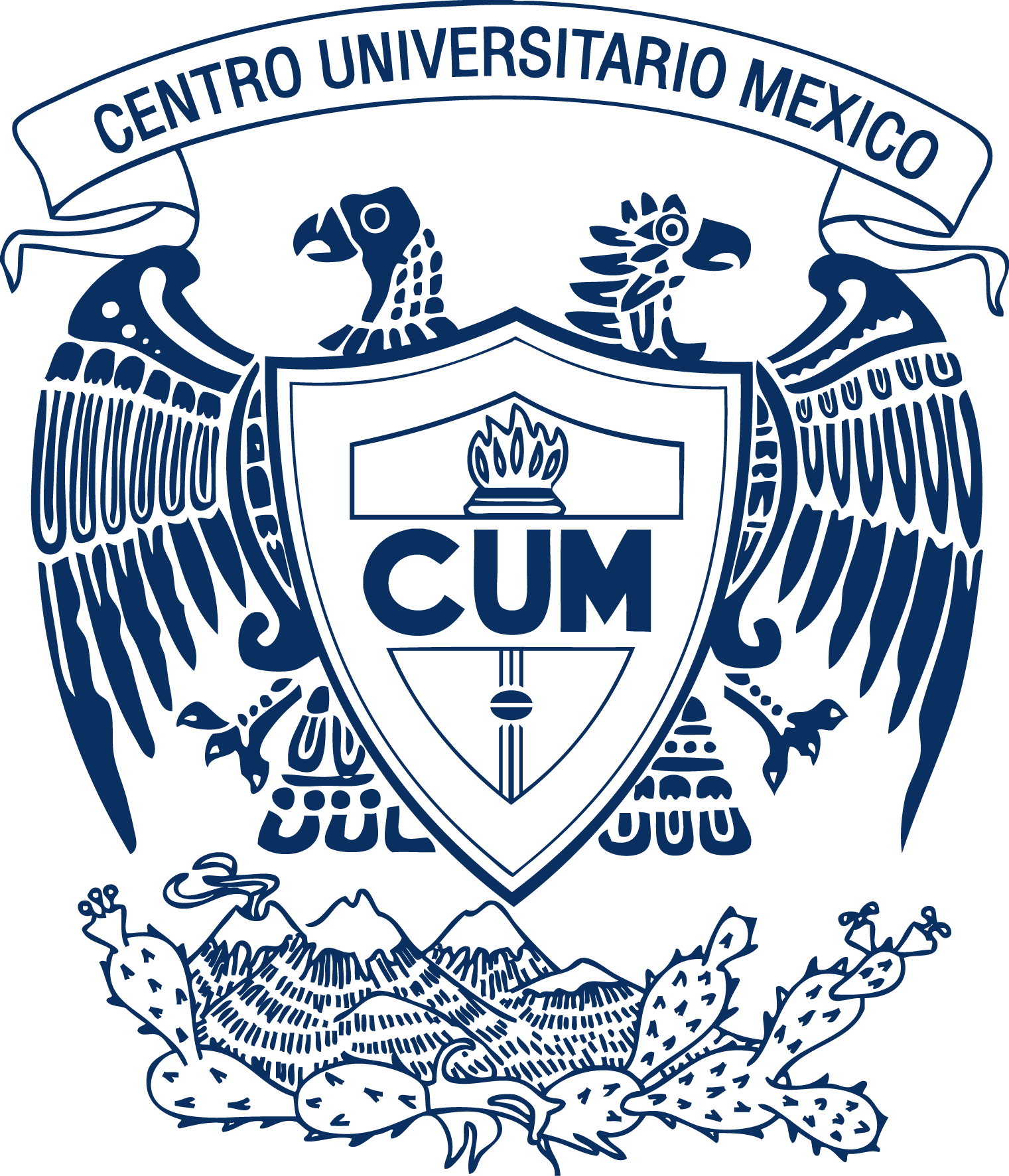 4. Nombre del Proyecto
“Rescatando nuestra identidad como mexicanos”
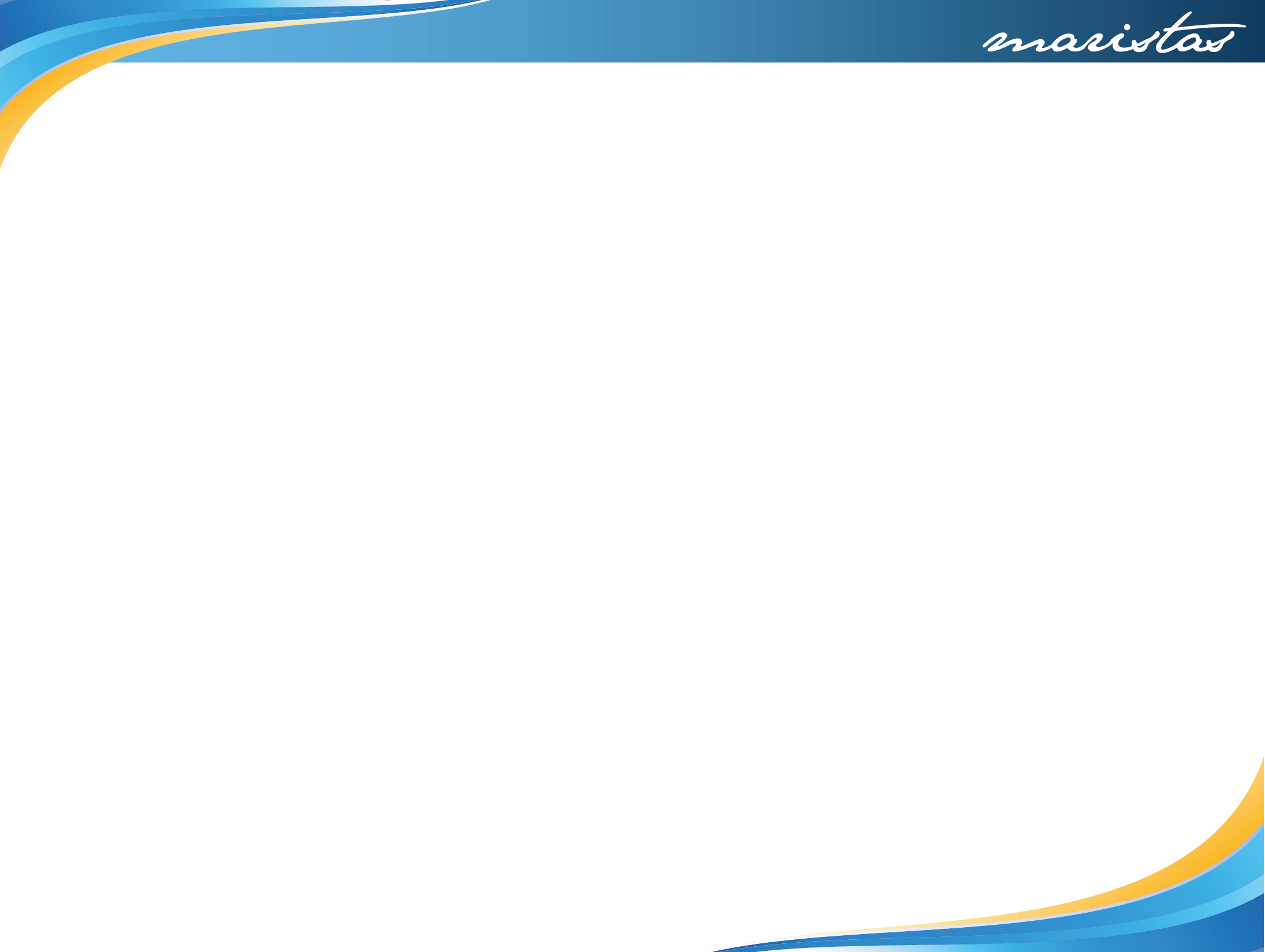 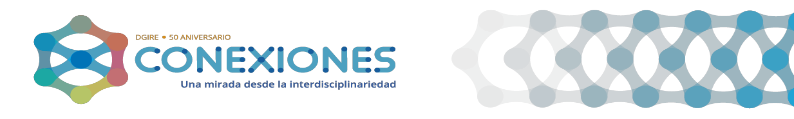 CENTRO UNIVERSITARIO MÉXICOCLAVE UNAM: 1009
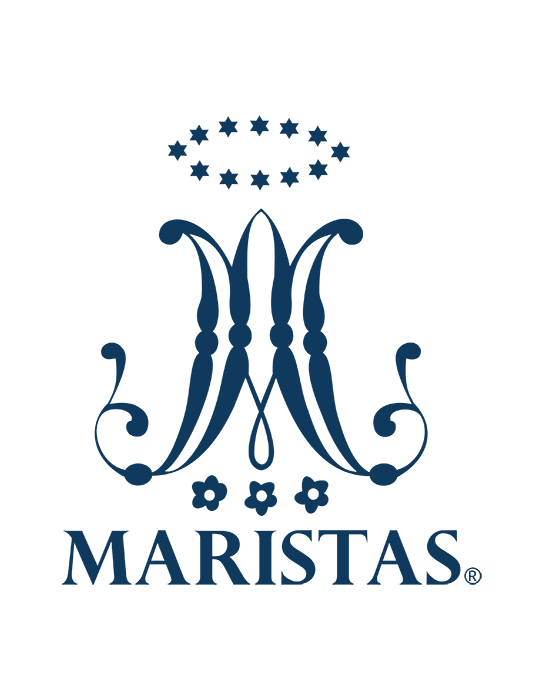 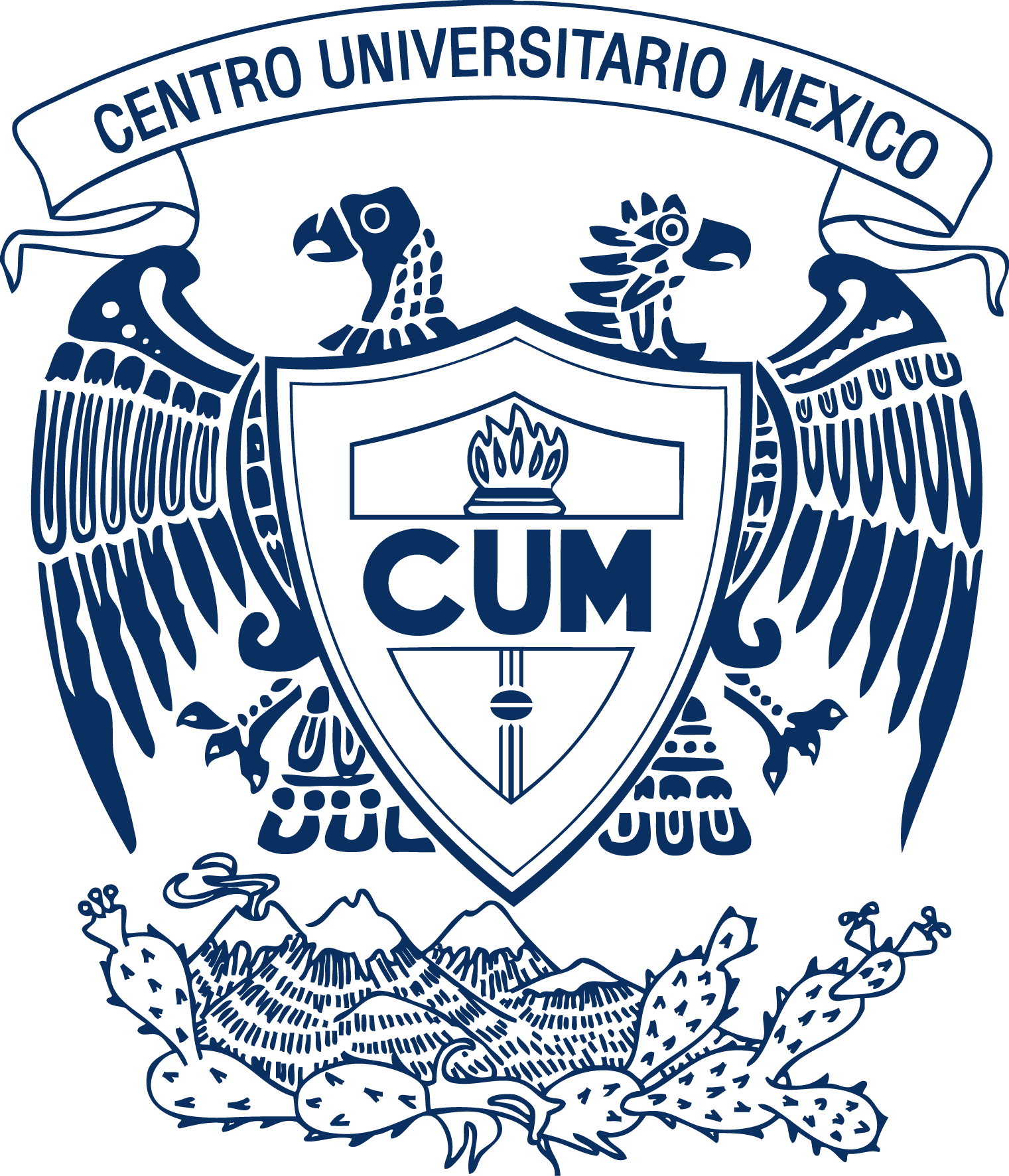 5.1 Conclusiones generales
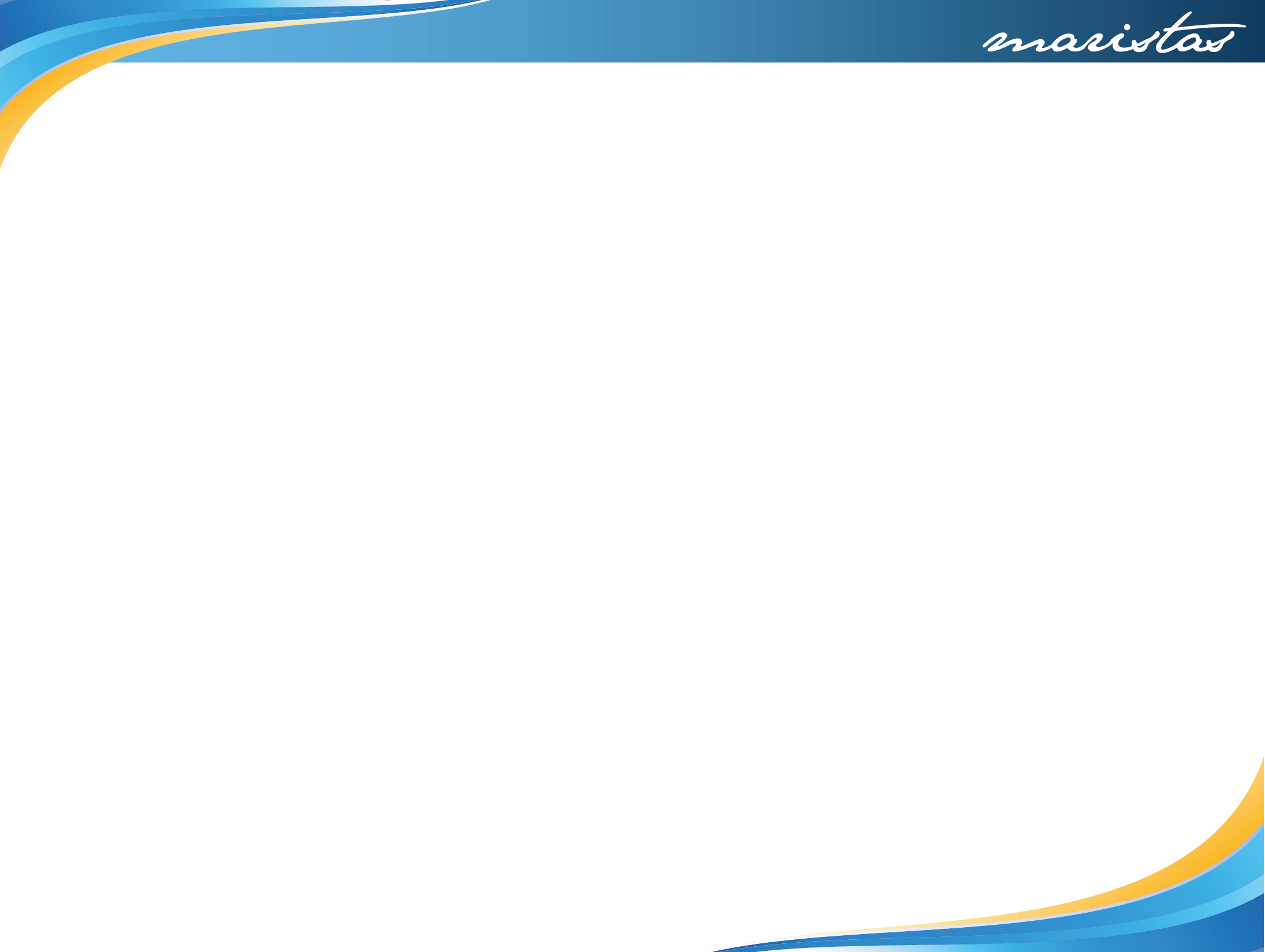 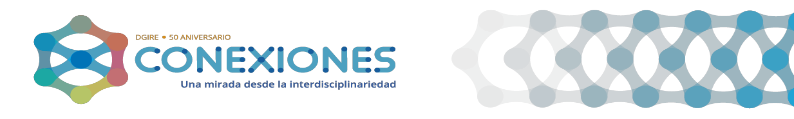 CENTRO UNIVERSITARIO MÉXICOCLAVE UNAM: 1009
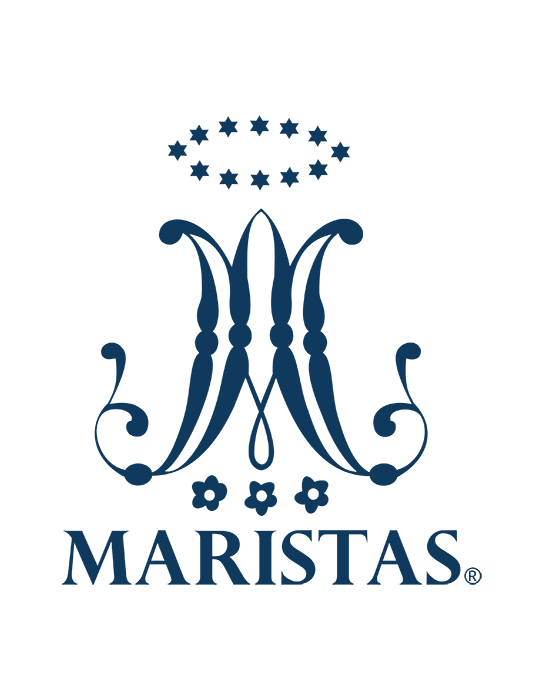 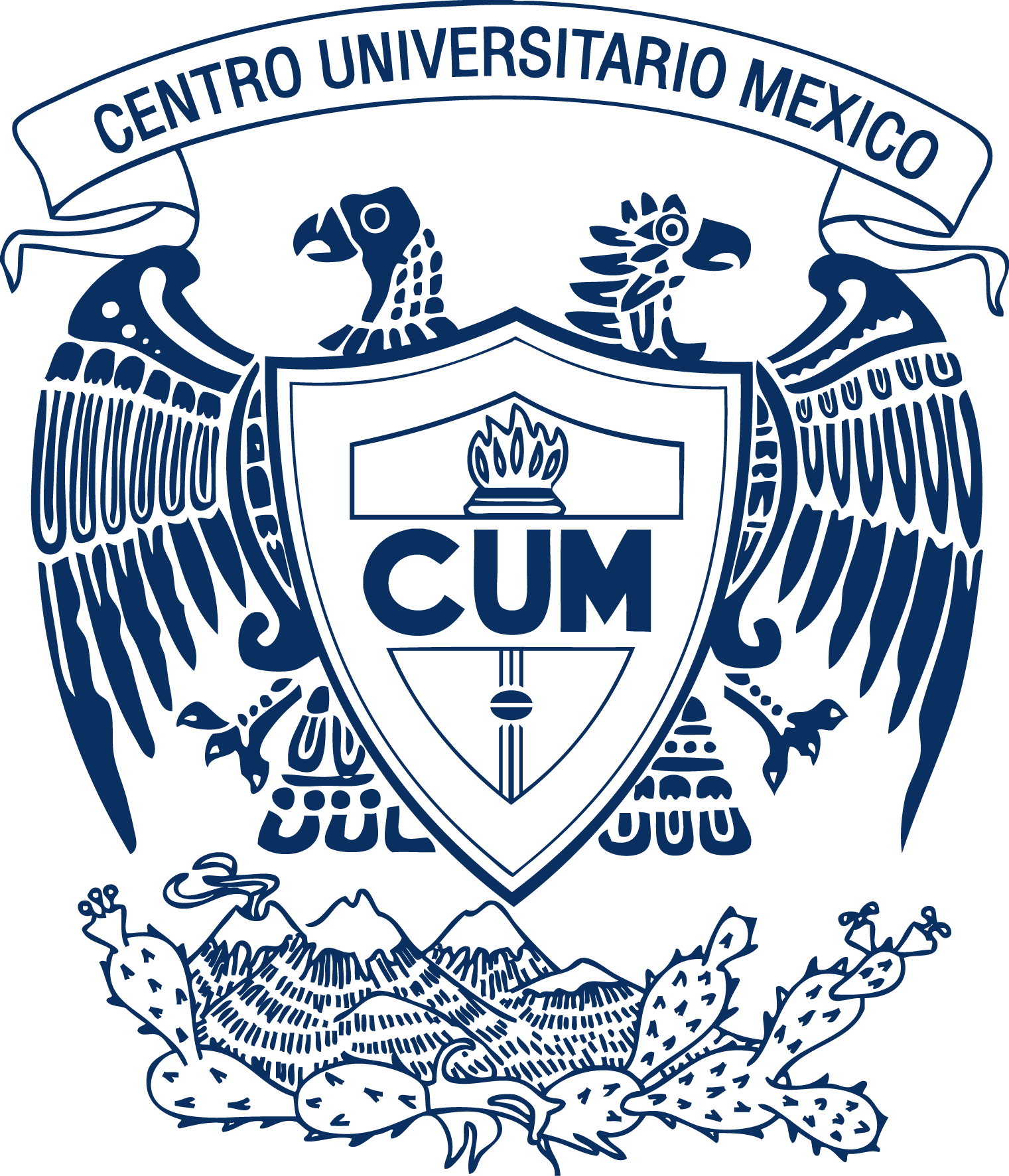 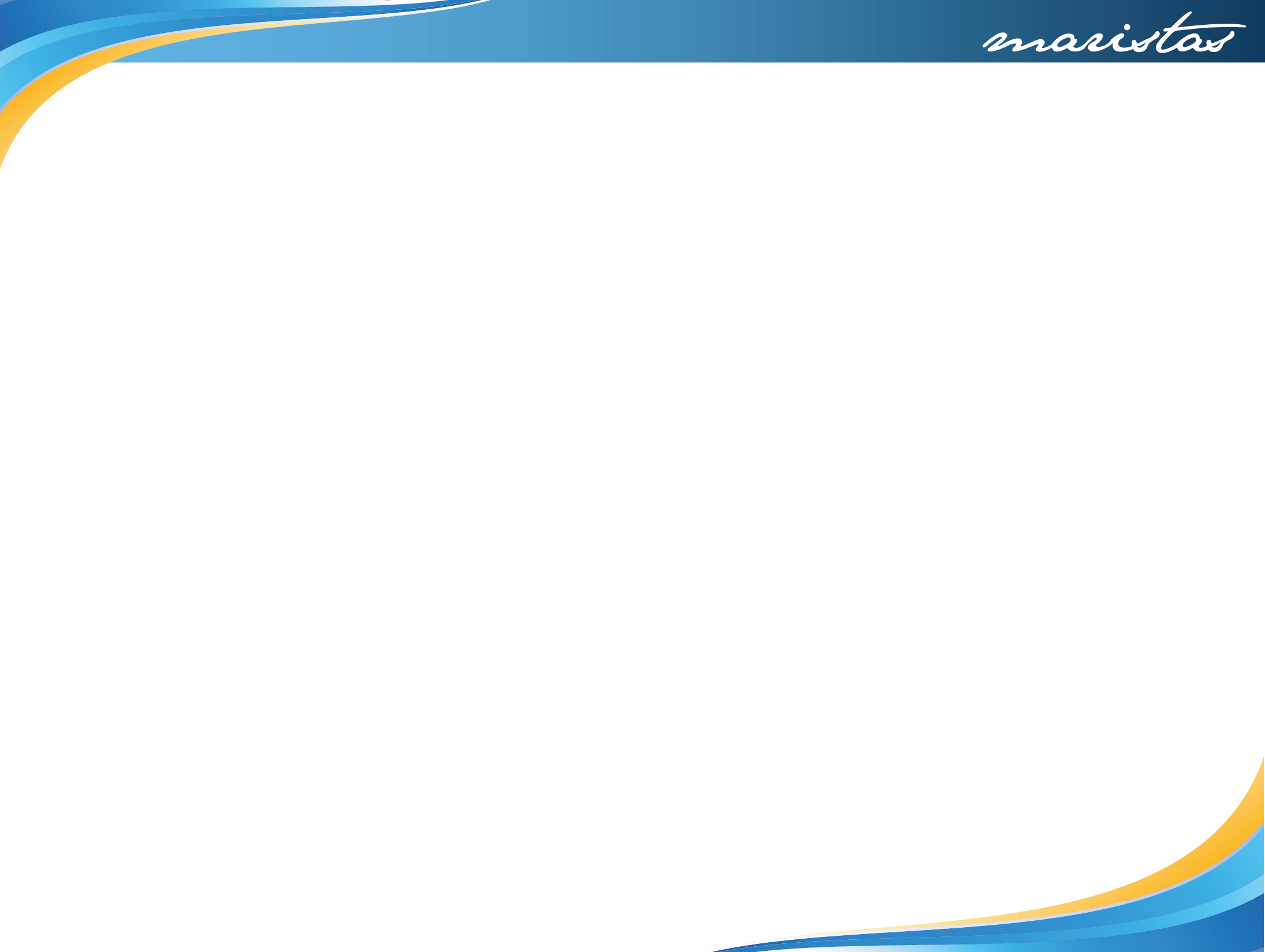 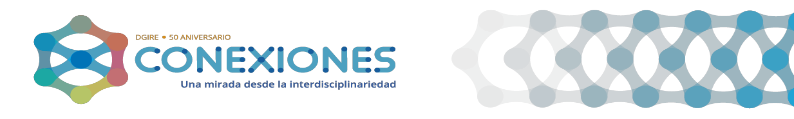 CENTRO UNIVERSITARIO MÉXICOCLAVE UNAM: 1009
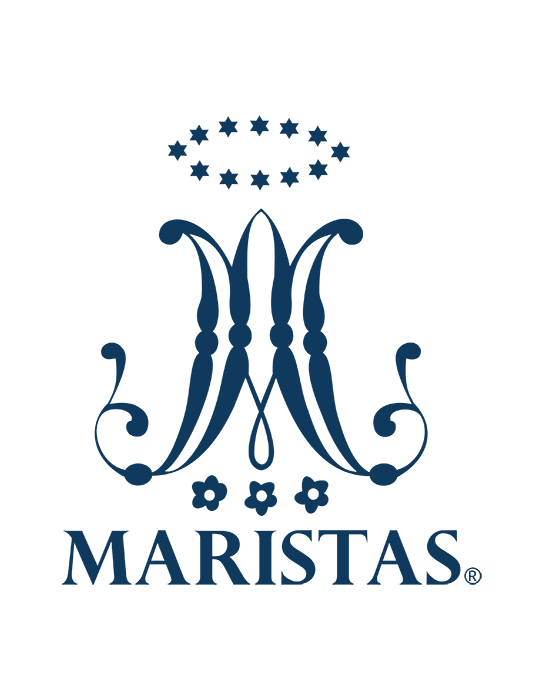 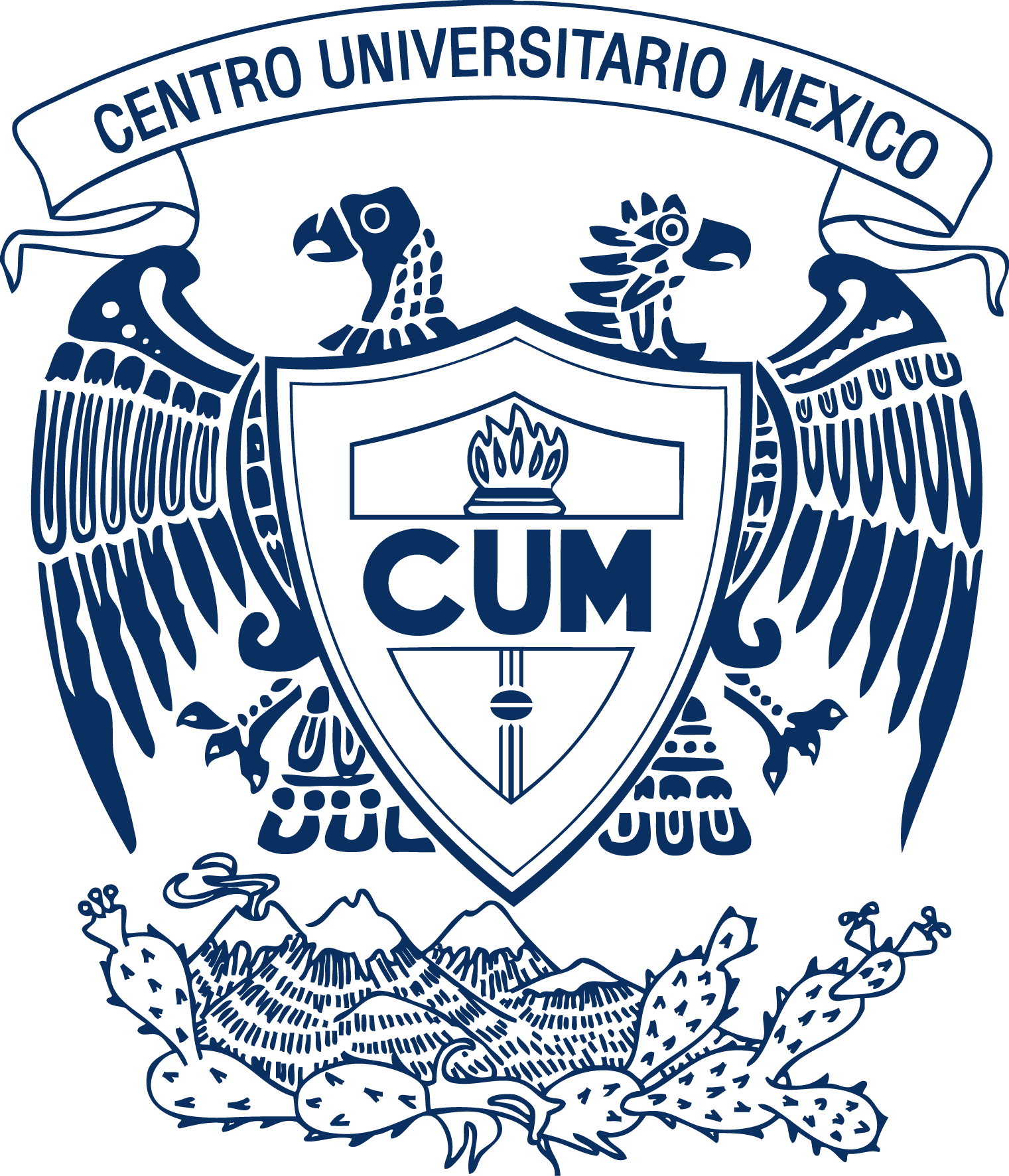 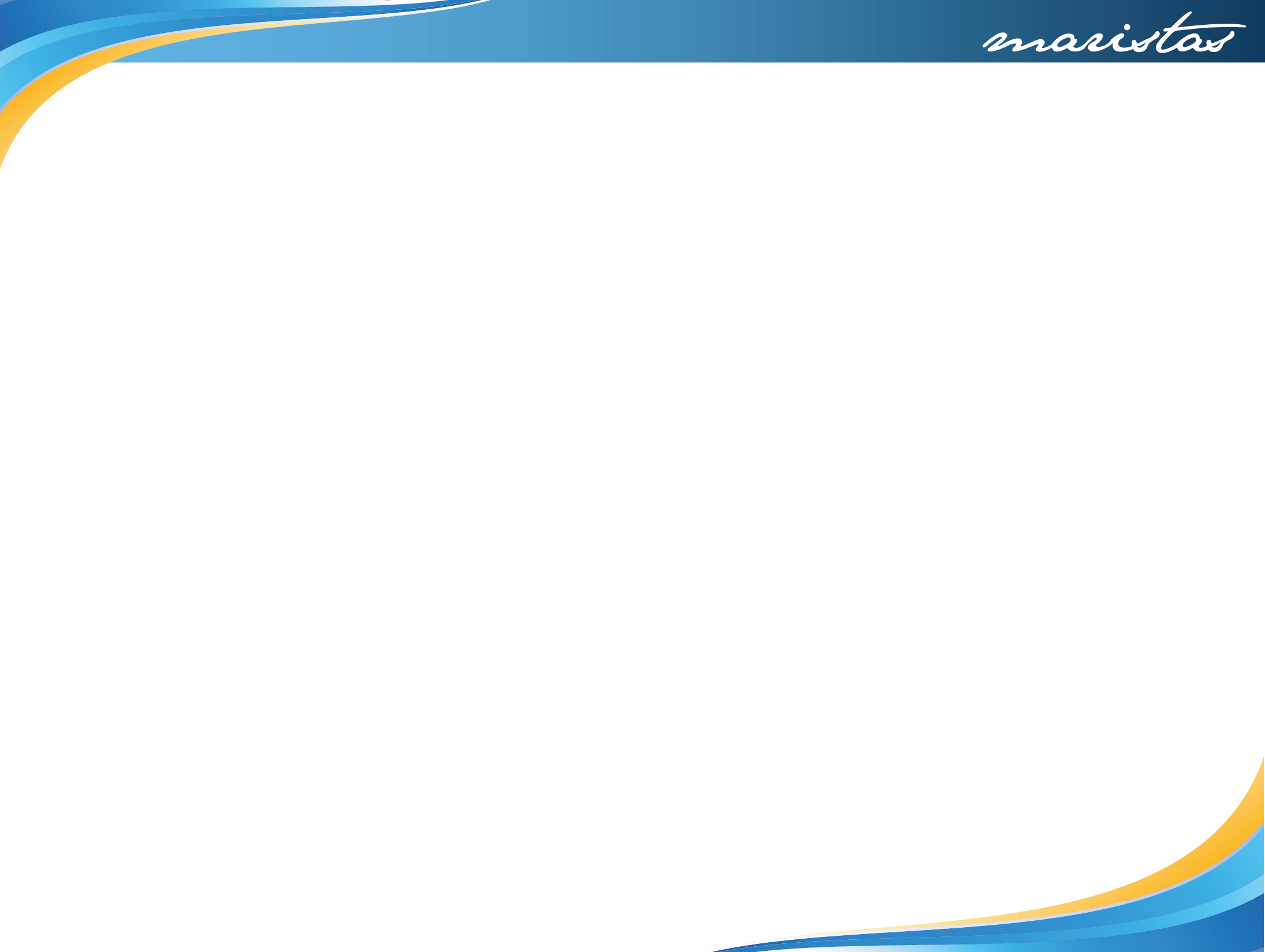 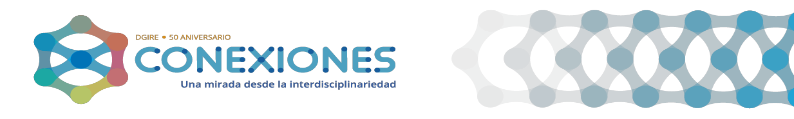 CENTRO UNIVERSITARIO MÉXICOCLAVE UNAM: 1009
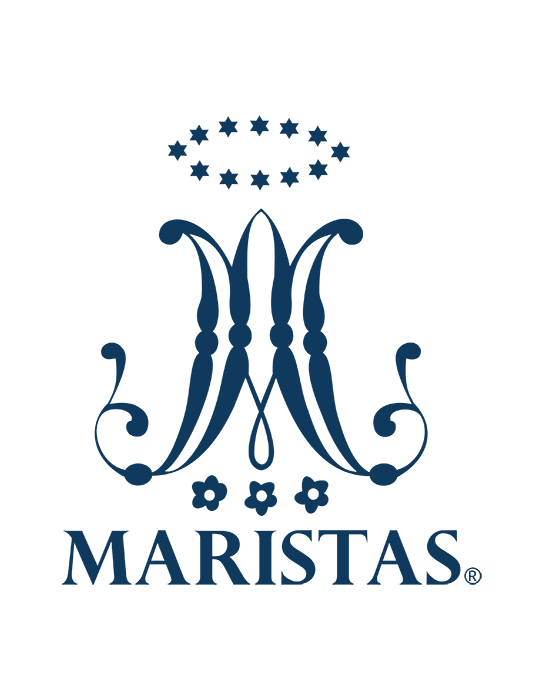 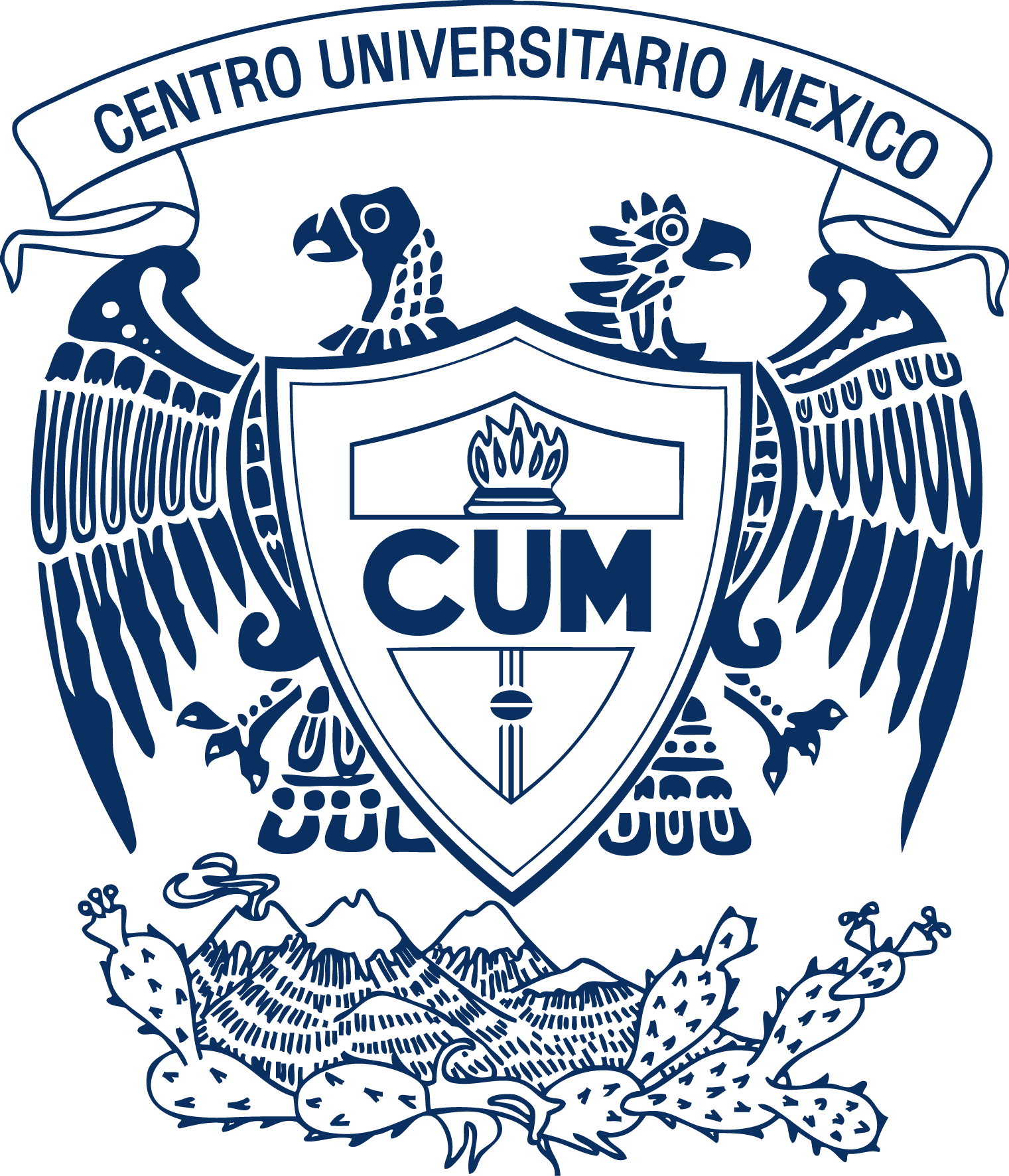 5. Índice
5.1 Conclusiones generales.
      5.1.1 Interdisciplinariedad.
  	5.1.2 El Aprendizaje Cooperativo
5.2 Fotografías de la 1ª. sesión de trabajo
5.3 Organizador gráfico del Proyecto.
5.4 Introducción o justificación. Descripción del proyecto
5.5 Objetivo general del Proyecto
      5.5.1 Objetivo o propósitos a alcanzar, de cada asignatura involucrada
5.6 Pregunta/s generadora/s pregunta/s guía, problema/s a abordar, asunto a resolver
      o a probar, propuesta, etcétera, del proyecto a realizar.
5.7 Contenido. Temas y productos propuestos
5.8 Formatos e instrumentos para la planeación, seguimiento y evaluación
      5.8.1 Planeación General
      5.8.2 Planeación día a día.
      5.8.3 Seguimiento.
      5.8.4 Evaluación.
      5.8.5 Autoevaluación y coevaluación
5.9 Reflexión. Grupo interdisciplinario
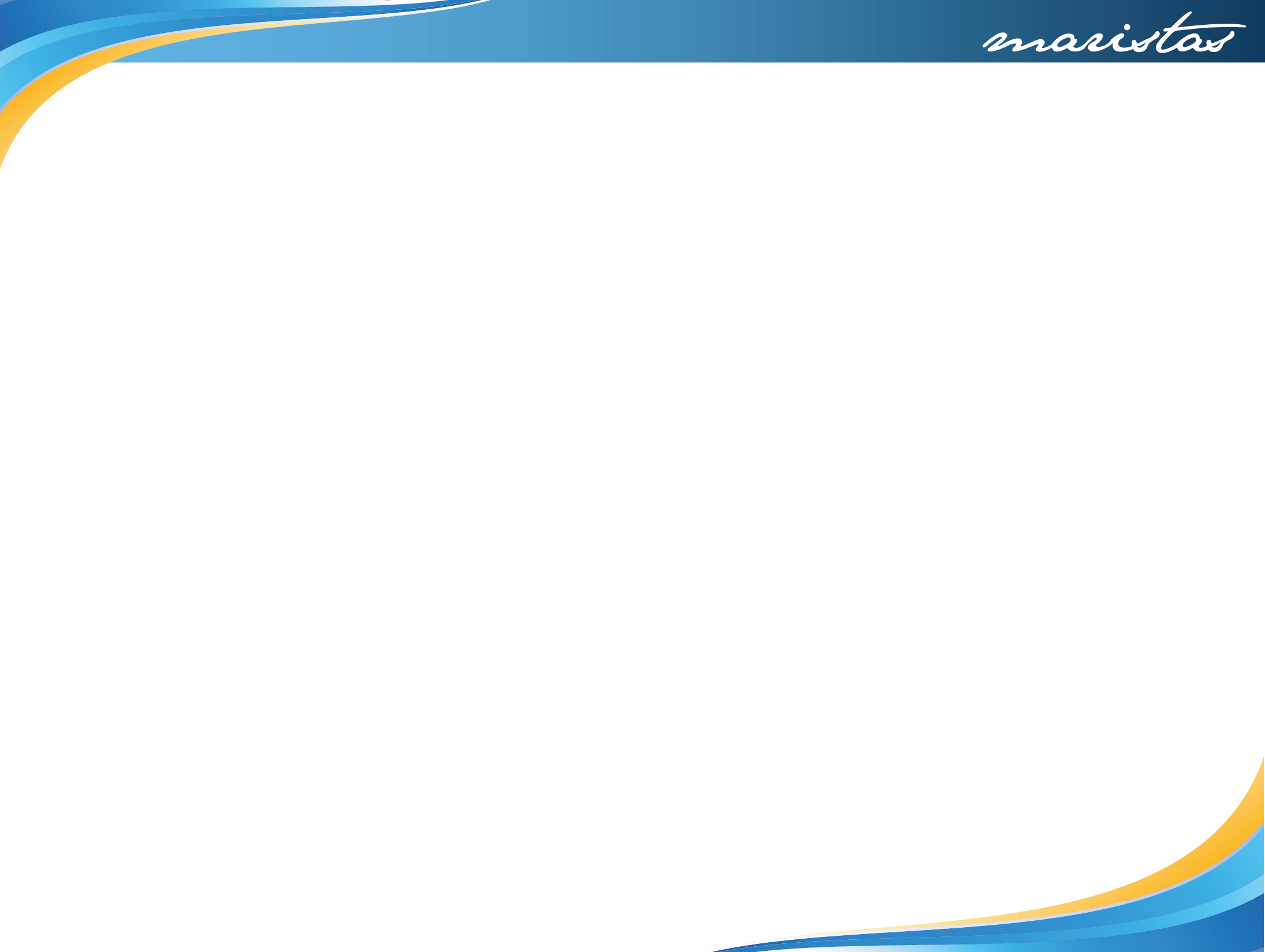 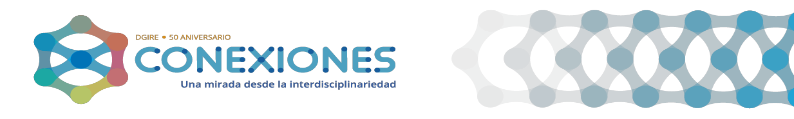 CENTRO UNIVERSITARIO MÉXICOCLAVE UNAM: 1009
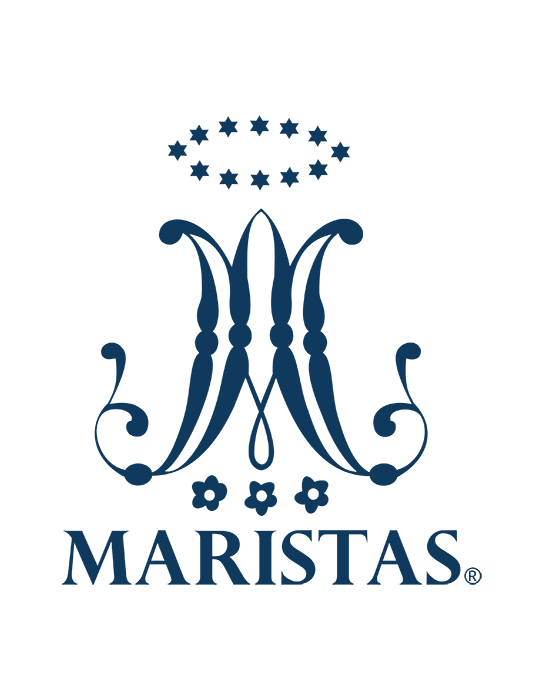 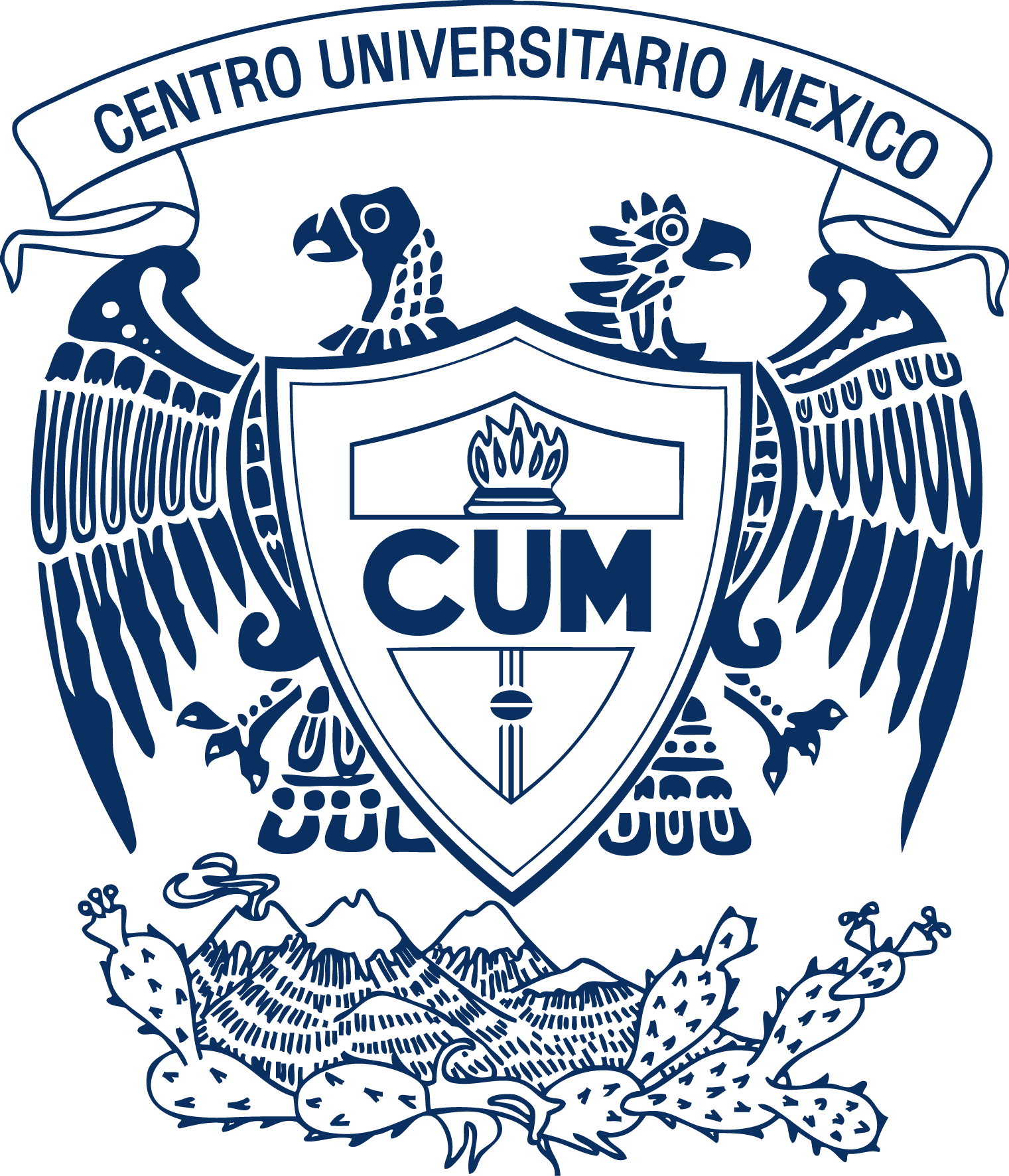 5.10 Evidencias de Proceso.
      5.10.1 Organizador gráfico. Preguntas esenciales.
      5.10.2 Proceso de indagación.
      5.10.3 Análisis Mesa de expertos (A. M. E.) general
      5.10.4 Estructura Inicial de Planeación (E. I. P.). Resumen.
      5.10.5 Estructura Inicial de Planeación (E. I. P.). Elaboración Inicial de Proyecto.
      5.10.6 Fotografías de la 2ª. sesión de trabajo.
      5.10.7 Evaluación. Tipos, herramientas y productos de Aprendizaje
      5.10.8 Evaluación. Formatos. Prerrequisitos.
      5.10.9 Evaluación. Formatos. Grupo Heterogéneo.
      5.10.10 Lista de pasos para realizar una infografía digital.
      5.10.11 Infografía.
      5.10.12 Reflexiones personales.
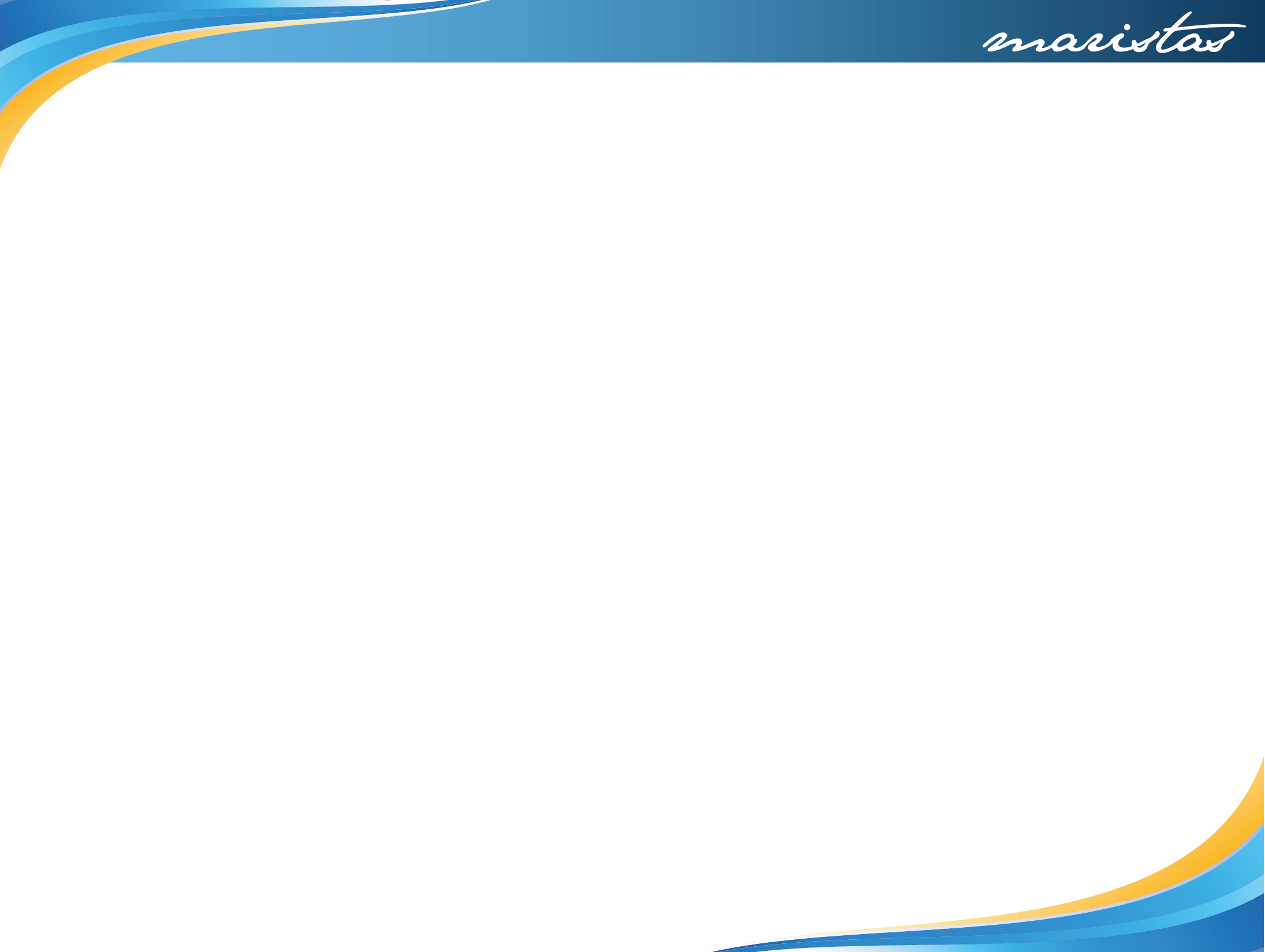 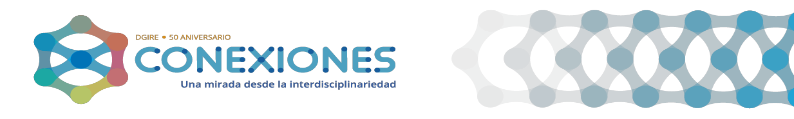 CENTRO UNIVERSITARIO MÉXICOCLAVE UNAM: 1009
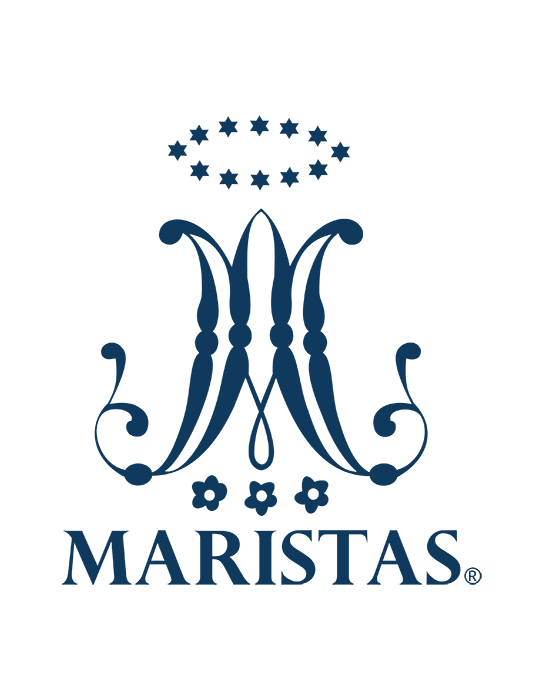 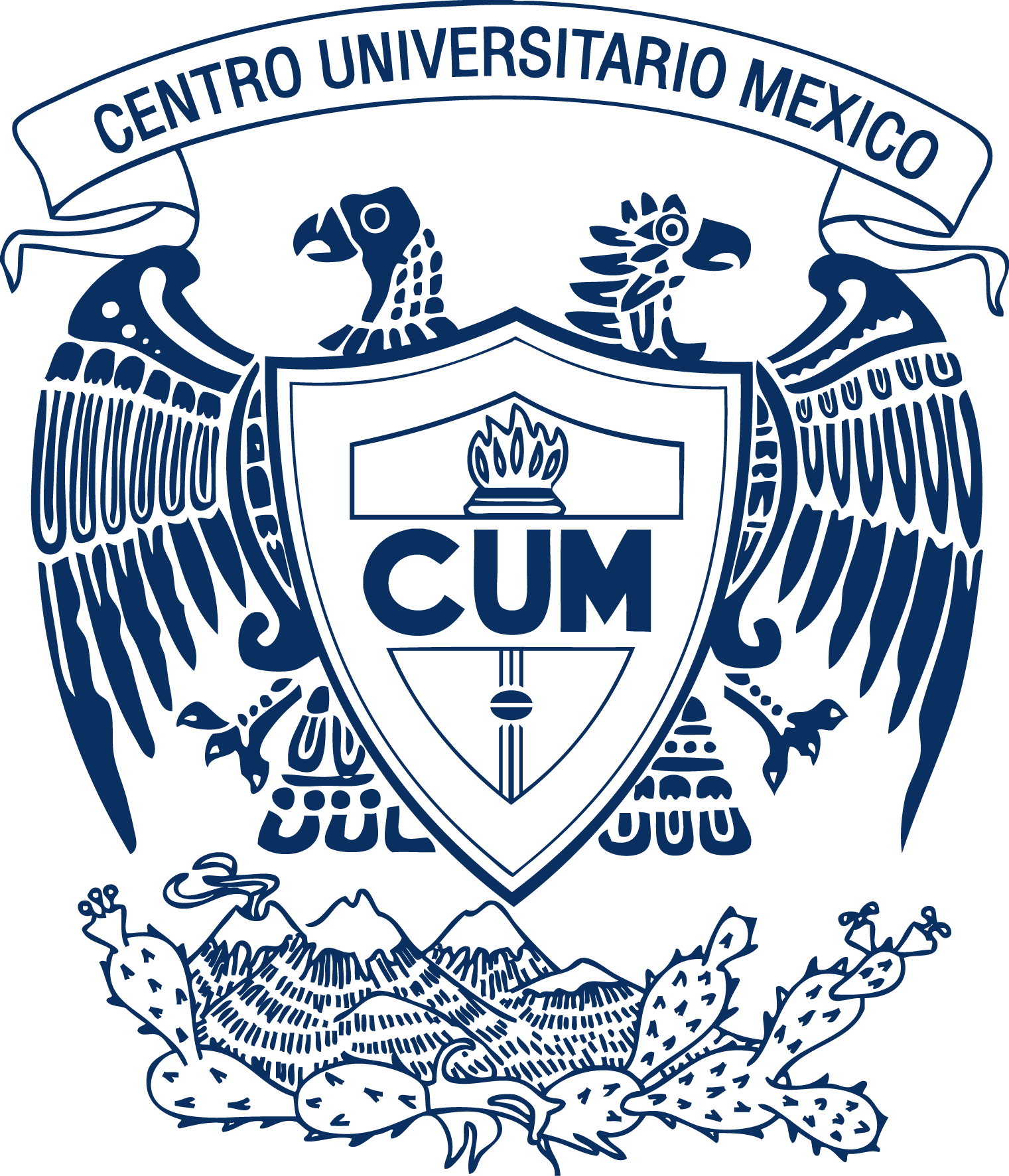 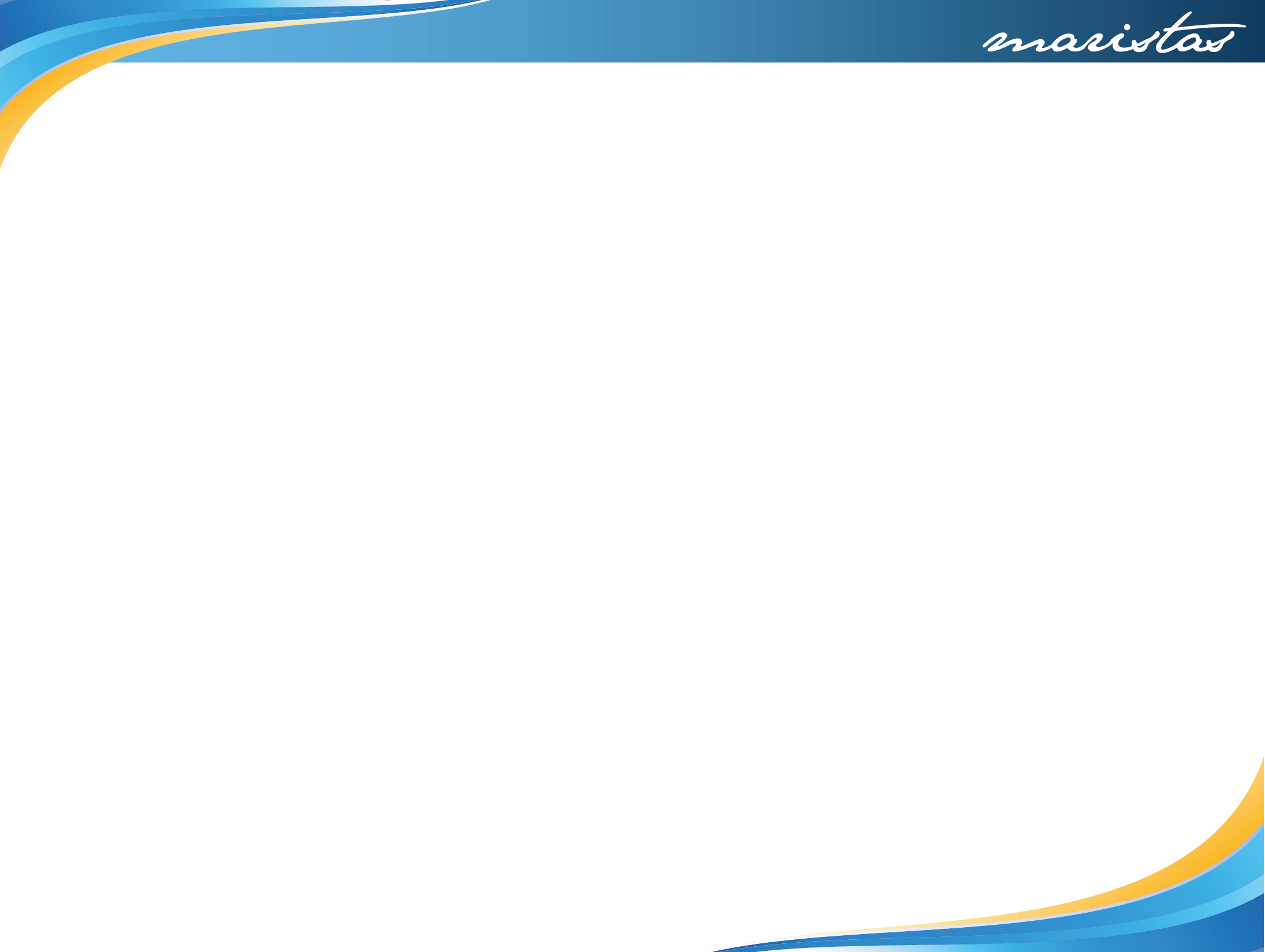 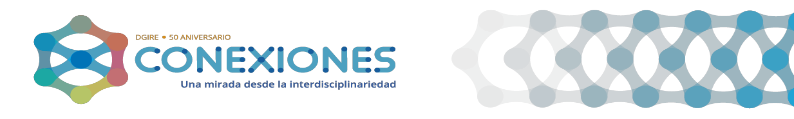 CENTRO UNIVERSITARIO MÉXICOCLAVE UNAM: 1009
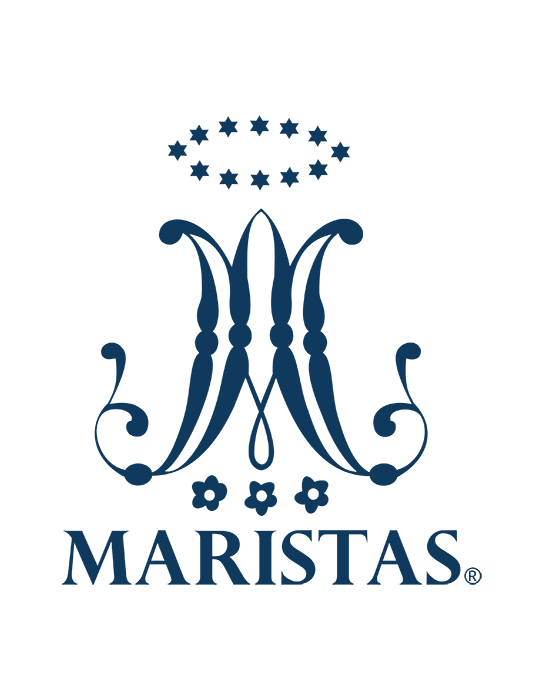 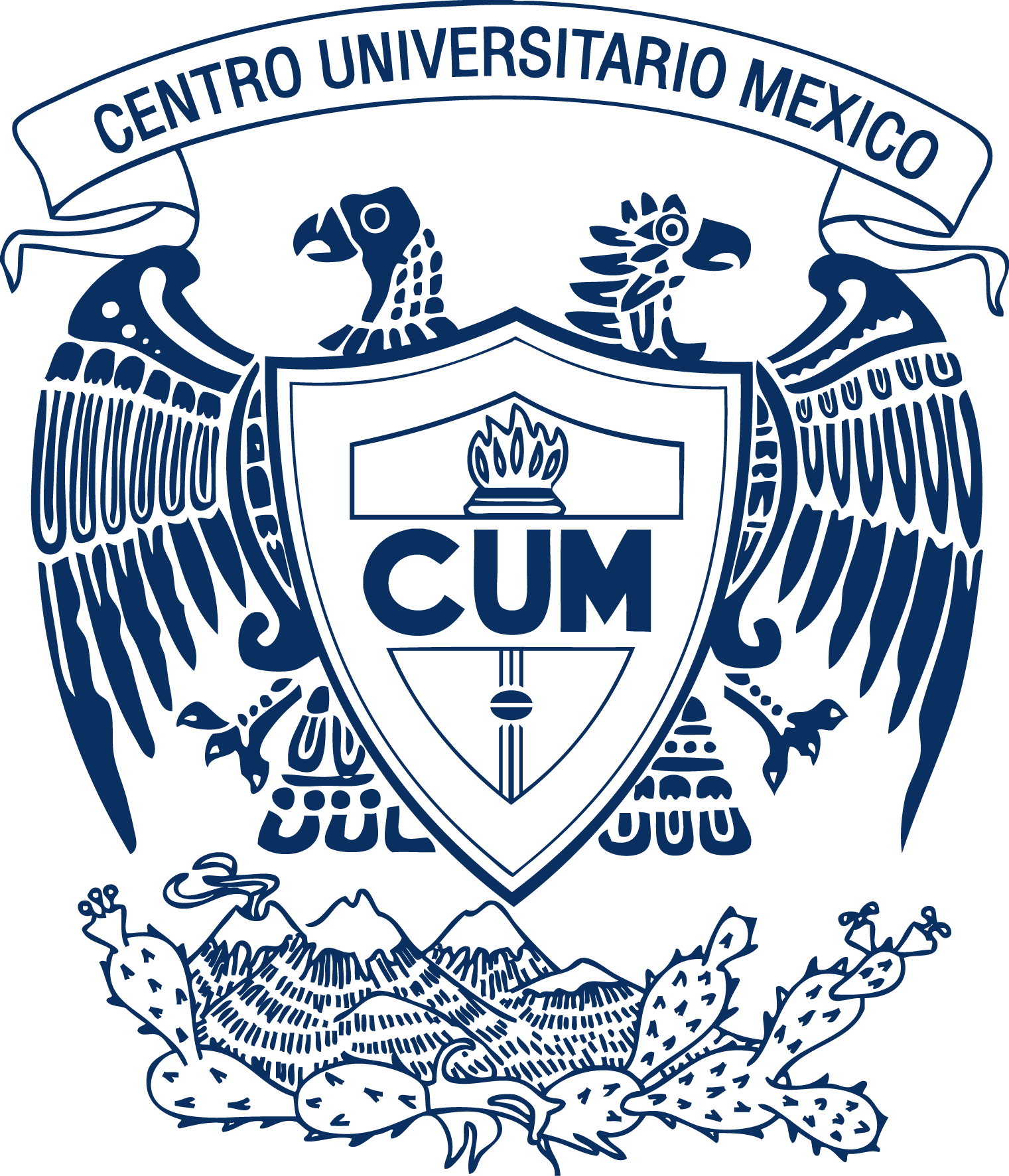 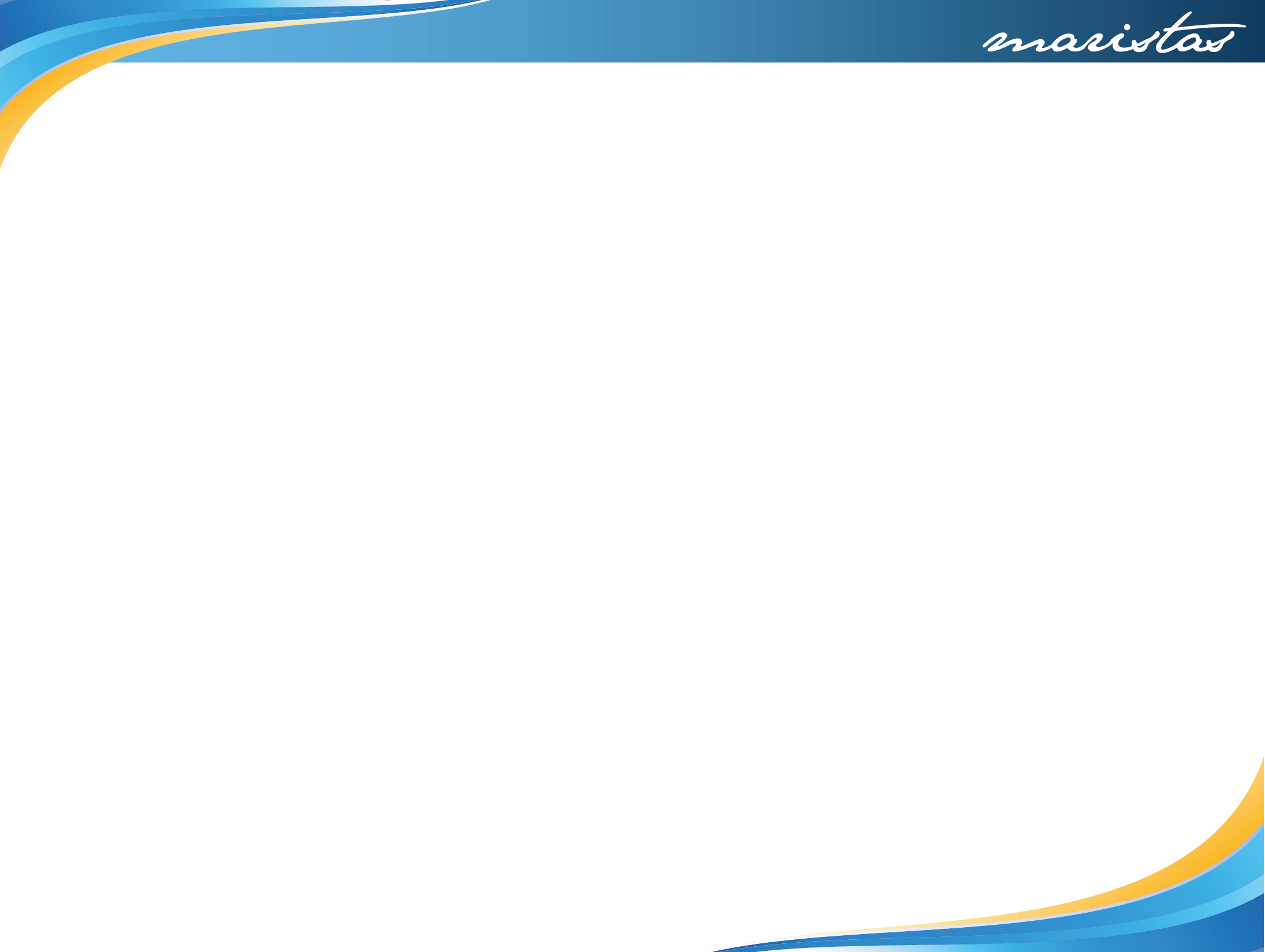 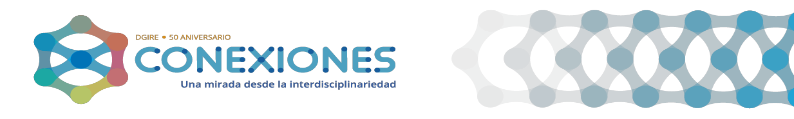 CENTRO UNIVERSITARIO MÉXICOCLAVE UNAM: 1009
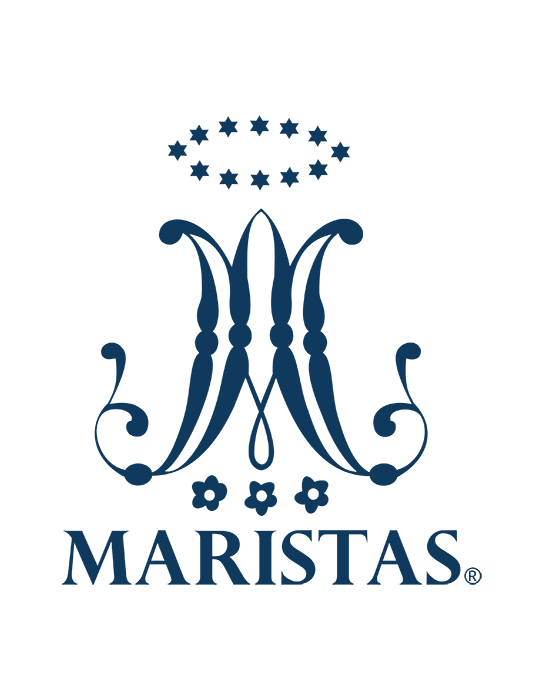 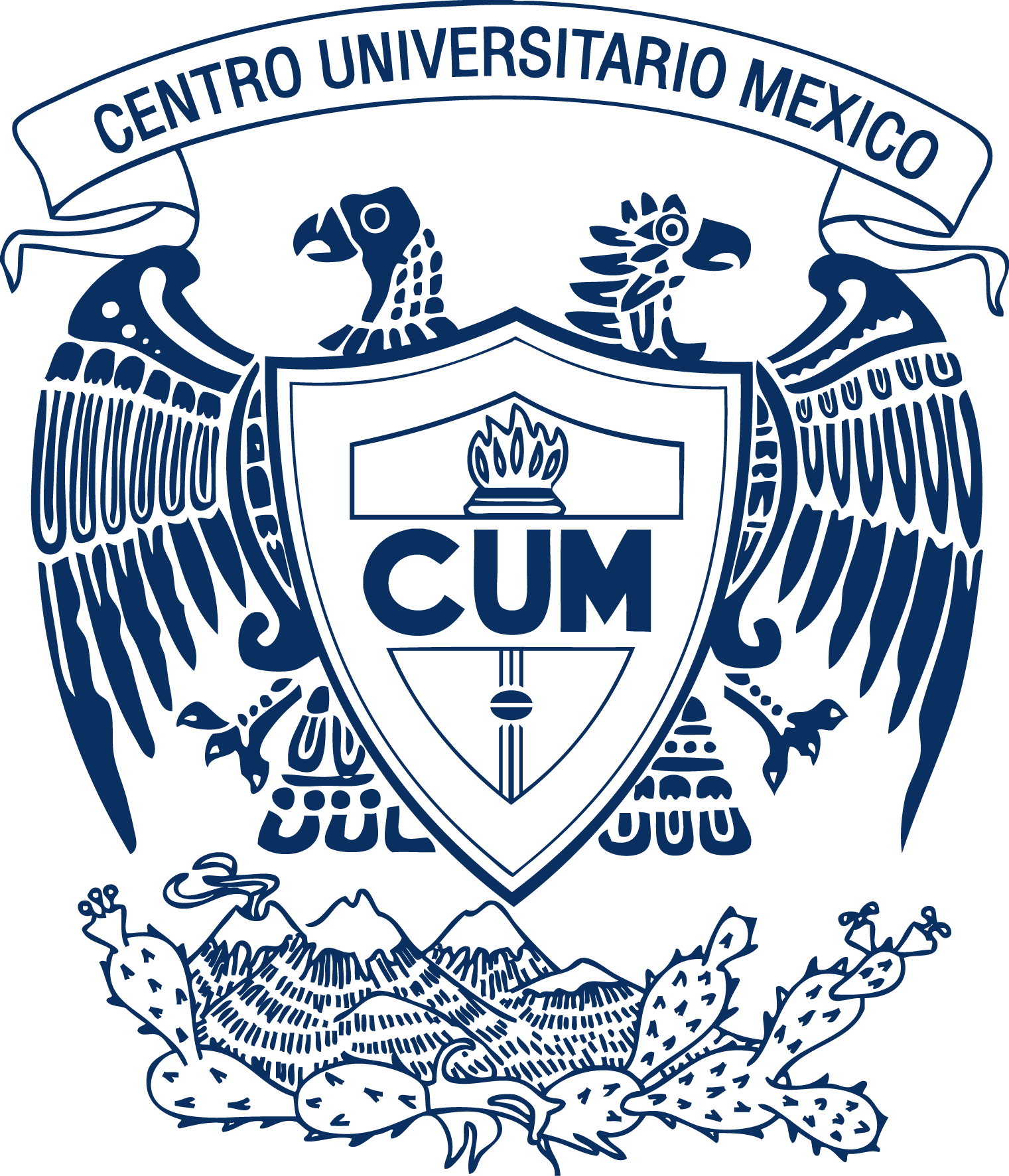 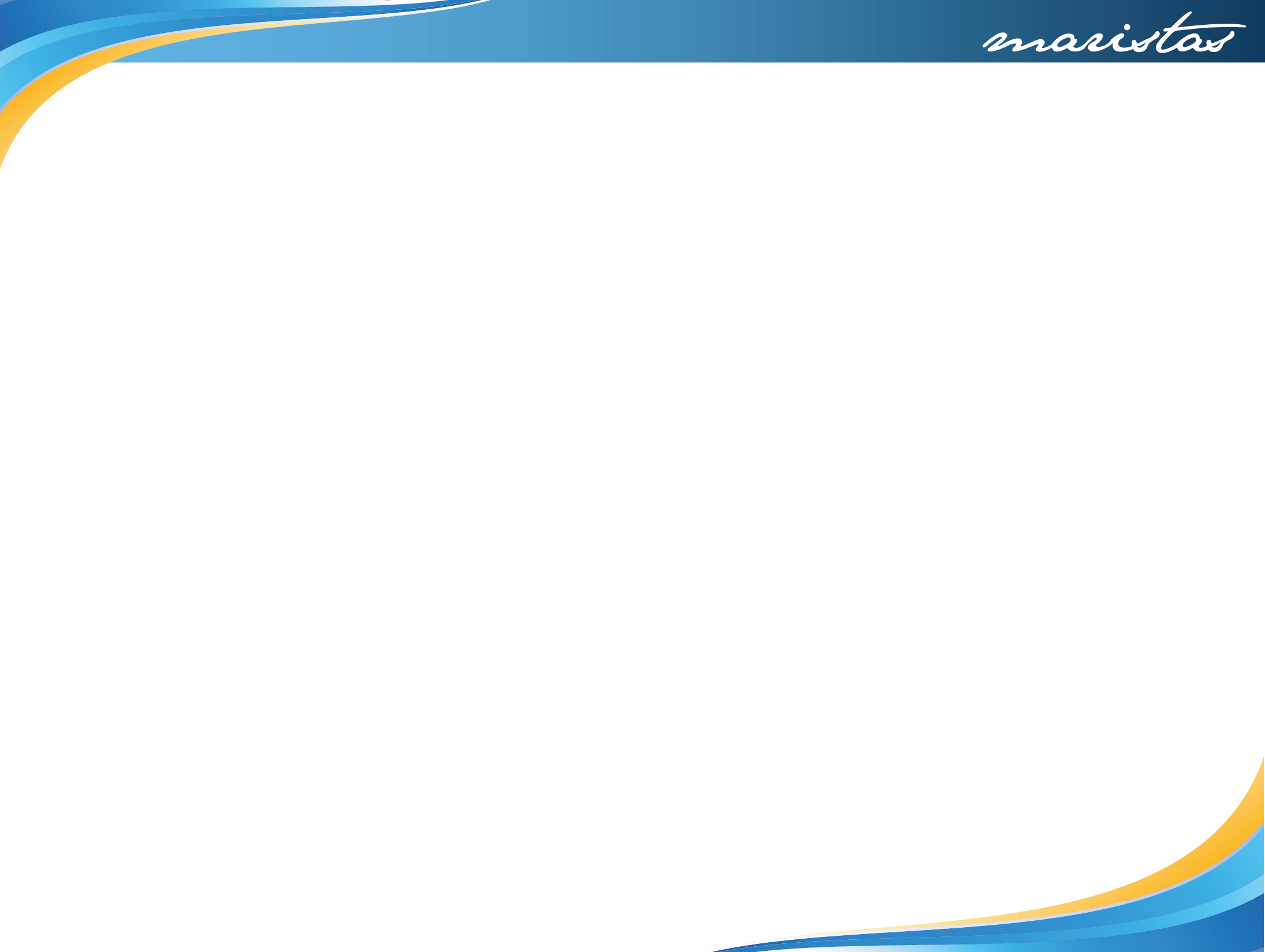 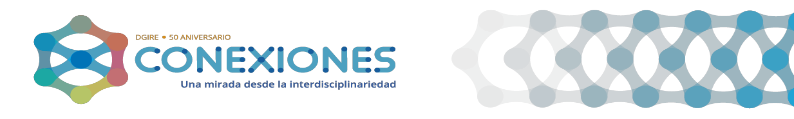 CENTRO UNIVERSITARIO MÉXICOCLAVE UNAM: 1009
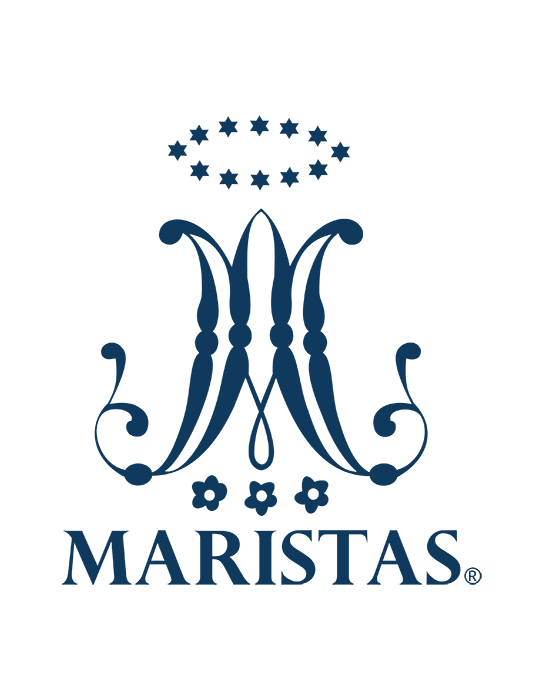 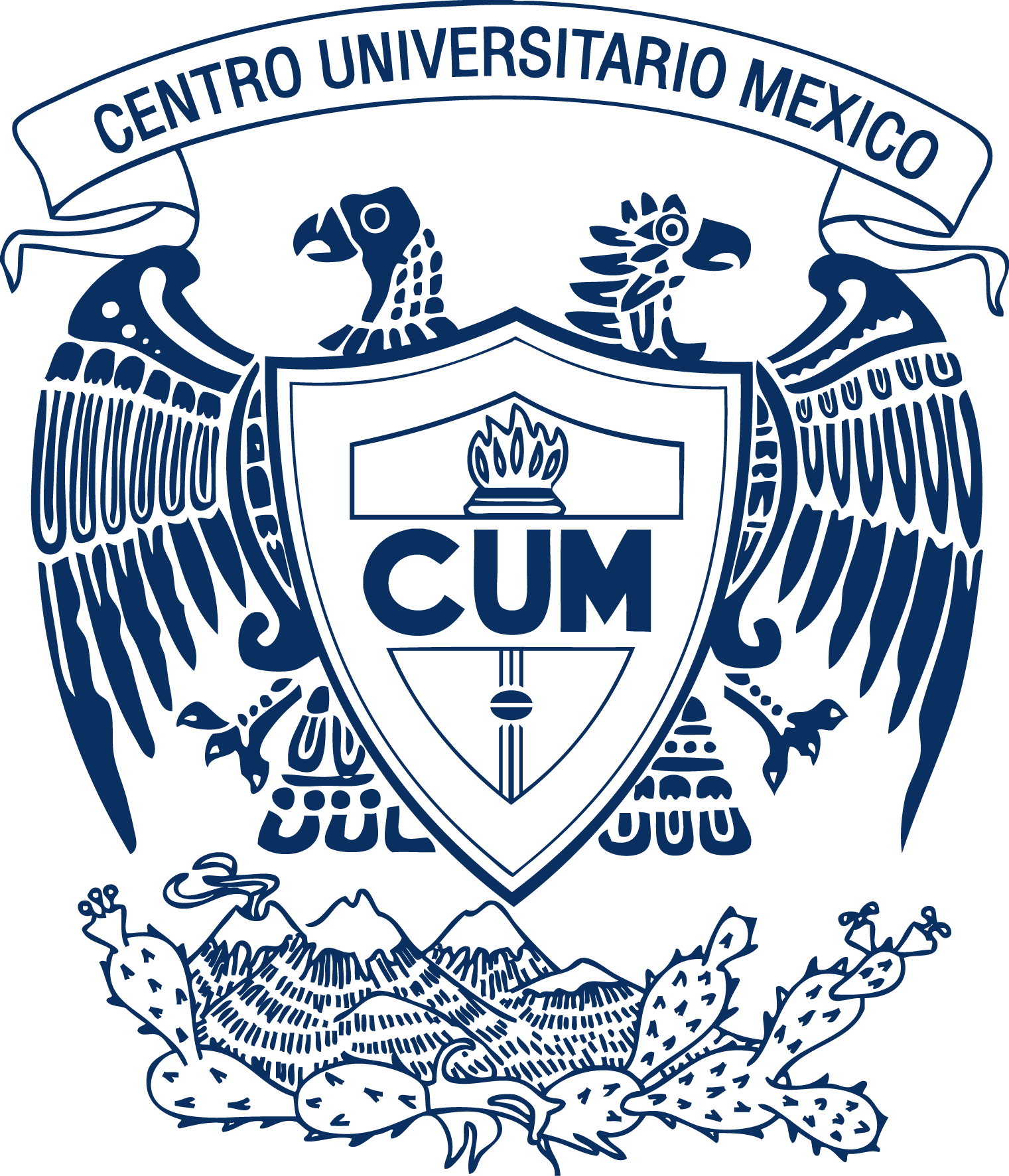 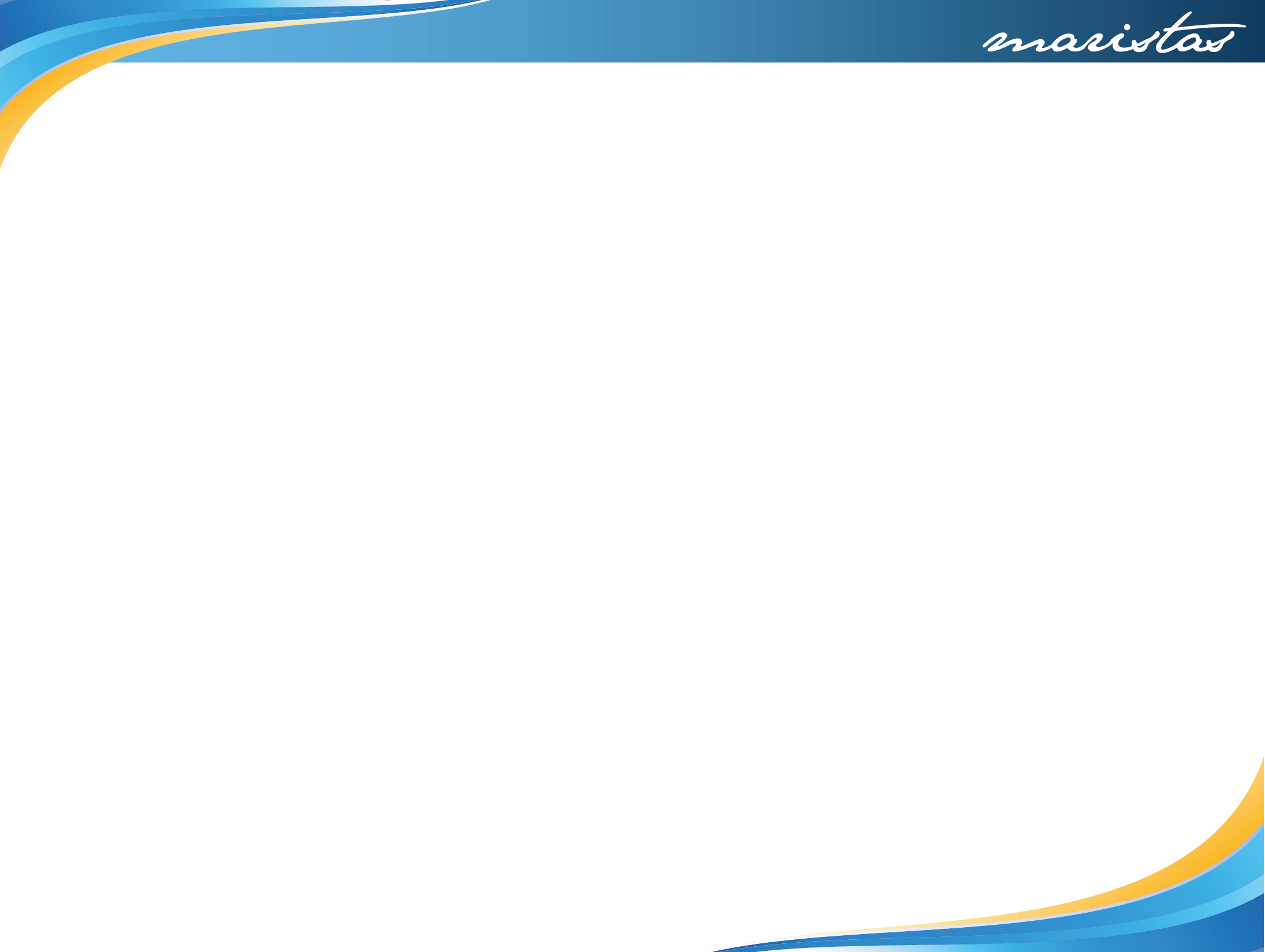 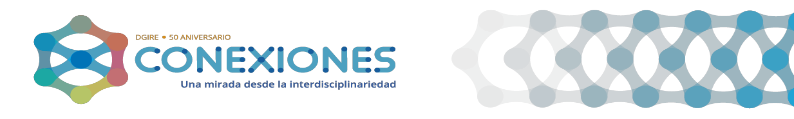 CENTRO UNIVERSITARIO MÉXICOCLAVE UNAM: 1009
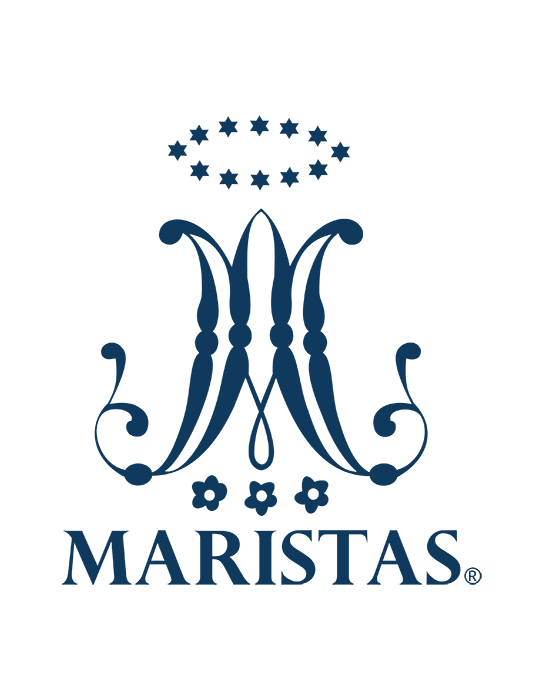 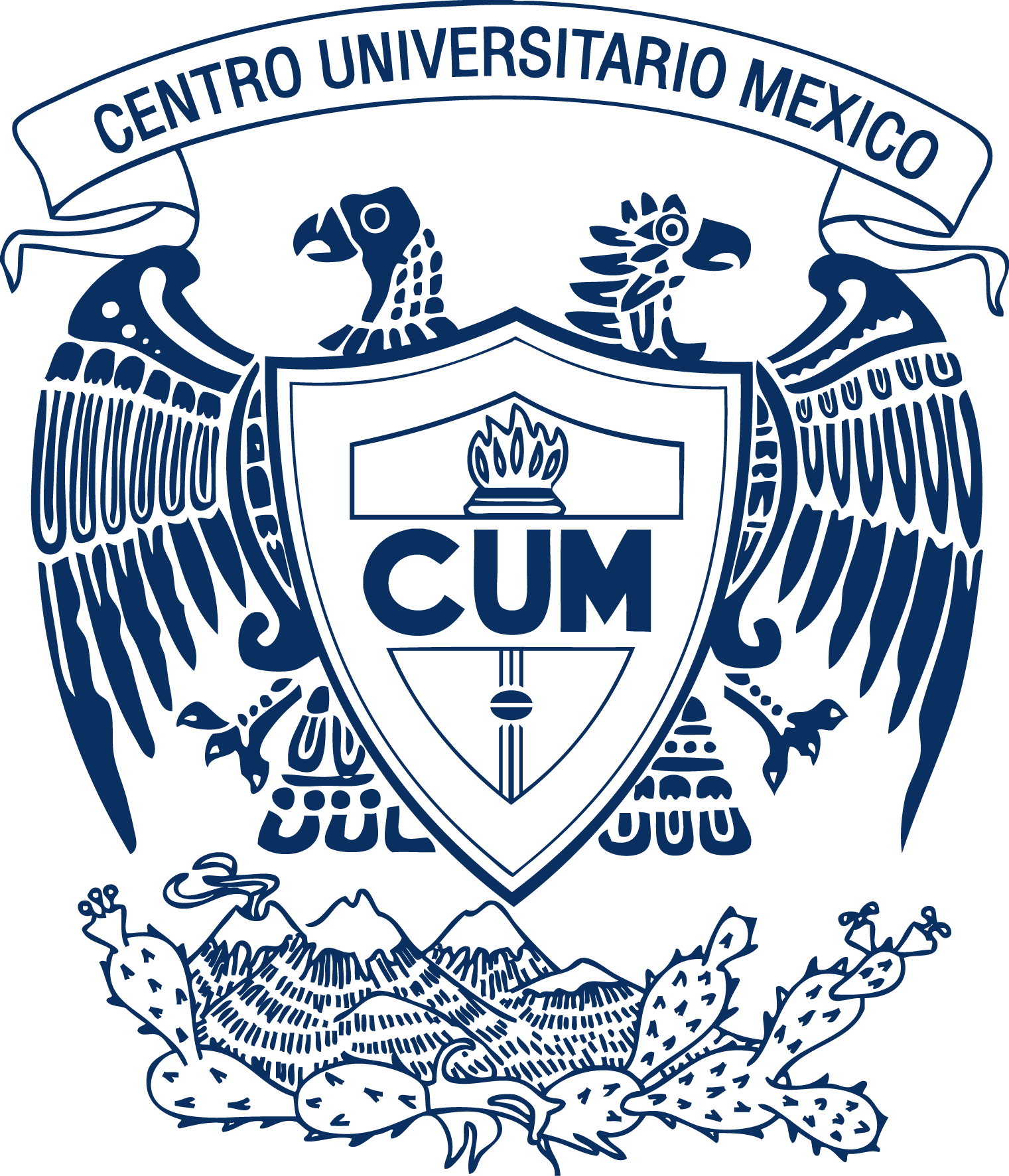 5.2 Fotografías de la 1a. sesión de trabajo
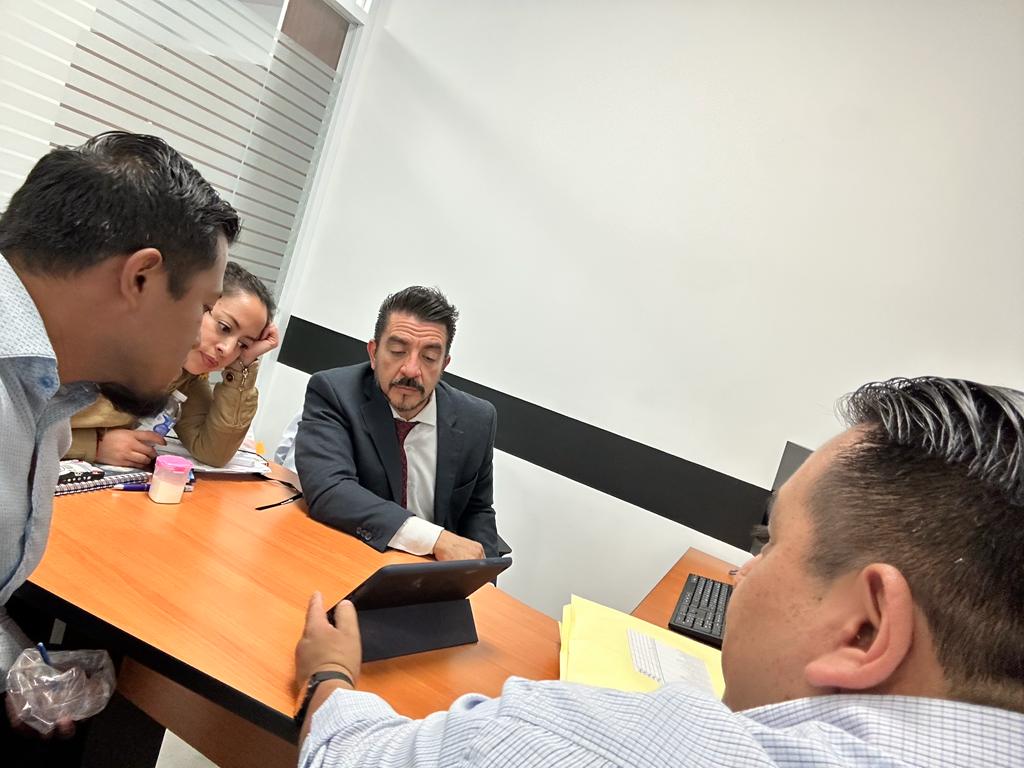 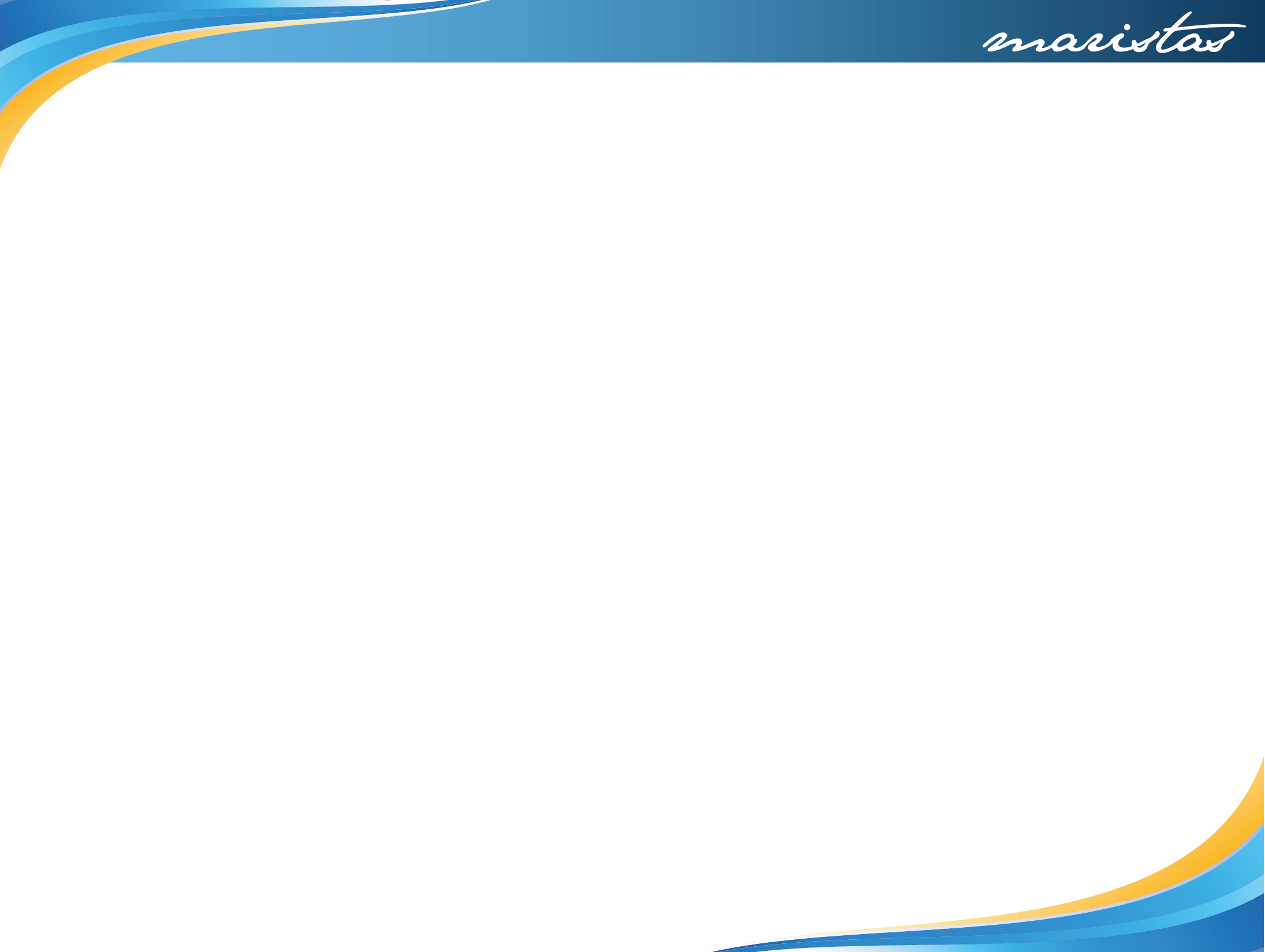 “Rescatando nuestra identidad
 como mexicanos”
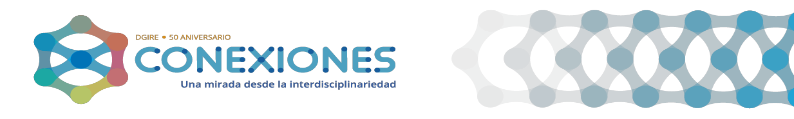 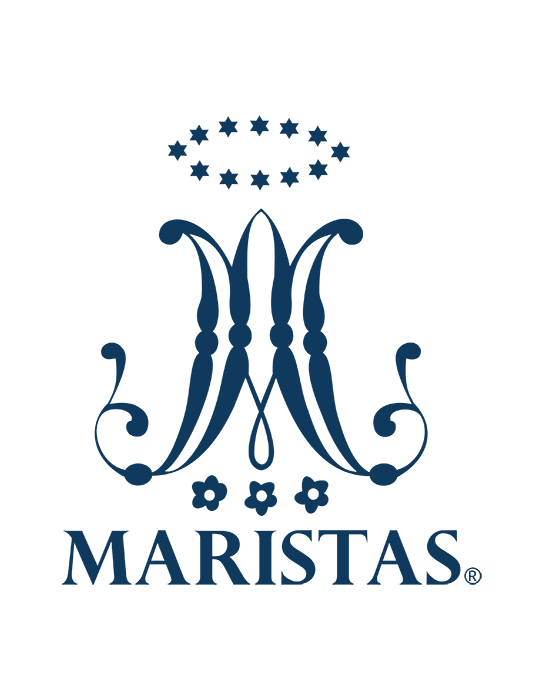 CENTRO UNIVERSITARIO MÉXICOCLAVE UNAM: 1009
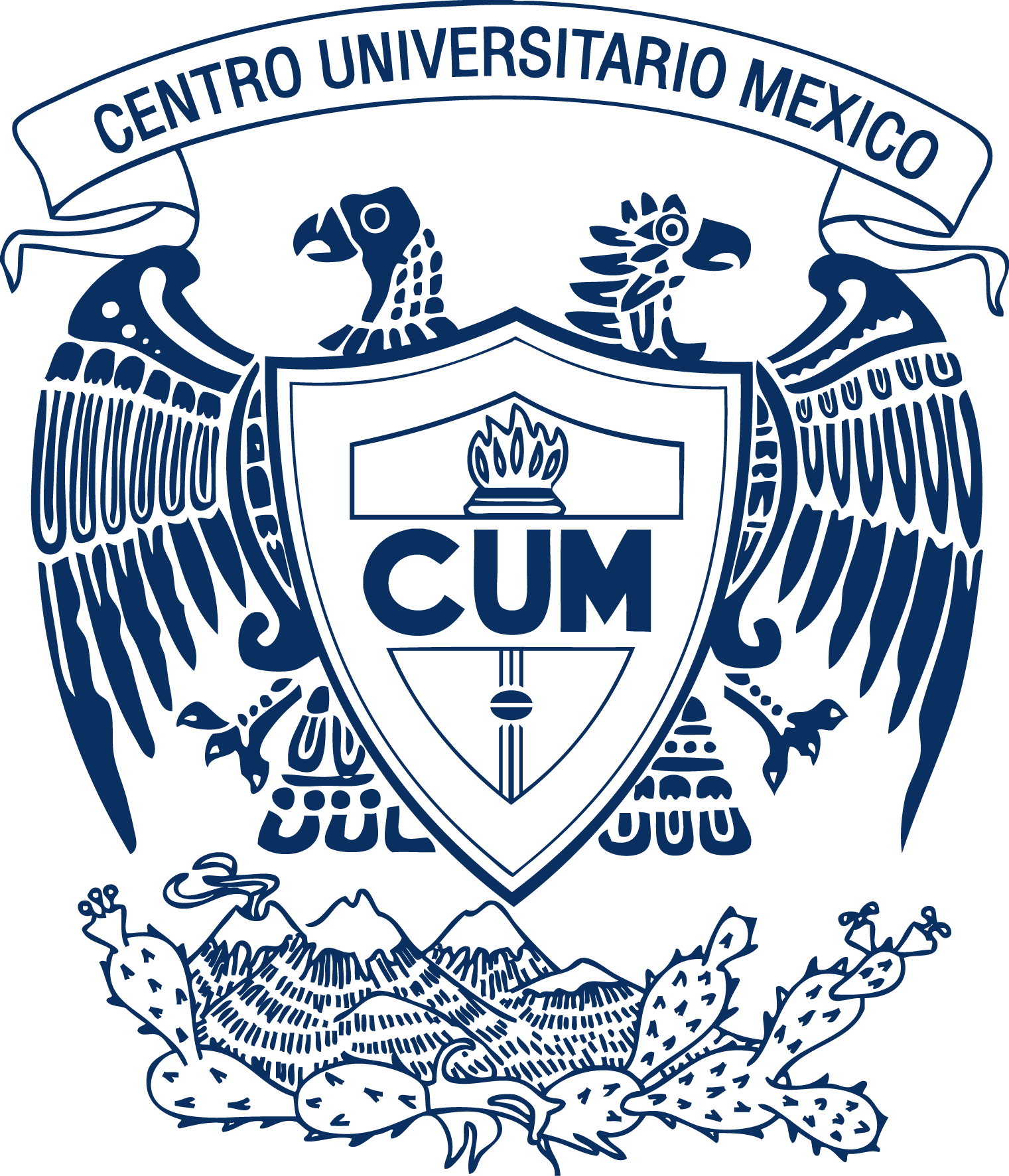 5.3 Organizador gráfico del Proyecto.
Unidad 3. El papel de la comunicación
 en el desarrollo del ser humano y su cultura.
2.1 Concepto de identidad y elementos que la conforman.
Identidad personal.
Identidad nacional.
Rasgos o elementos identitarios.
Otredad o Alteridad.
2.3 Elementos del ensayo.
Procesos y cambios culturales
Cultura e identidad nacional
Industria cultural
Intr. a las Ciencias
Sociales y Económicas
Investigar los rasgos culturales de un estado de la república mexicana  según los parámetros establecidos por el CONACULTA con la finalidad de que el alumno enriquezca su identidad.
Unidad 5. Dimensión Social 
de la Psicología
Unidad 2 · La identidad nacional y la Otredad.
Literatura Mexicana
e Iberoamericana
Psicología
Matemáticas VI
 Área III
2.7. Conceptos de Indicadores e Instrumentos.
Producto Interno Bruto (PIB)
Ingreso per cápita. 
Índice Nacional de Precios al Consumidor (INPC).
5.1. Identidad, socialización y roles.
Identidad personal, identidad social, rasgos.
Tipos de socialización
Costumbres y tradiciones.
Unidad 2. Introducción a las Matemáticas Financieras.
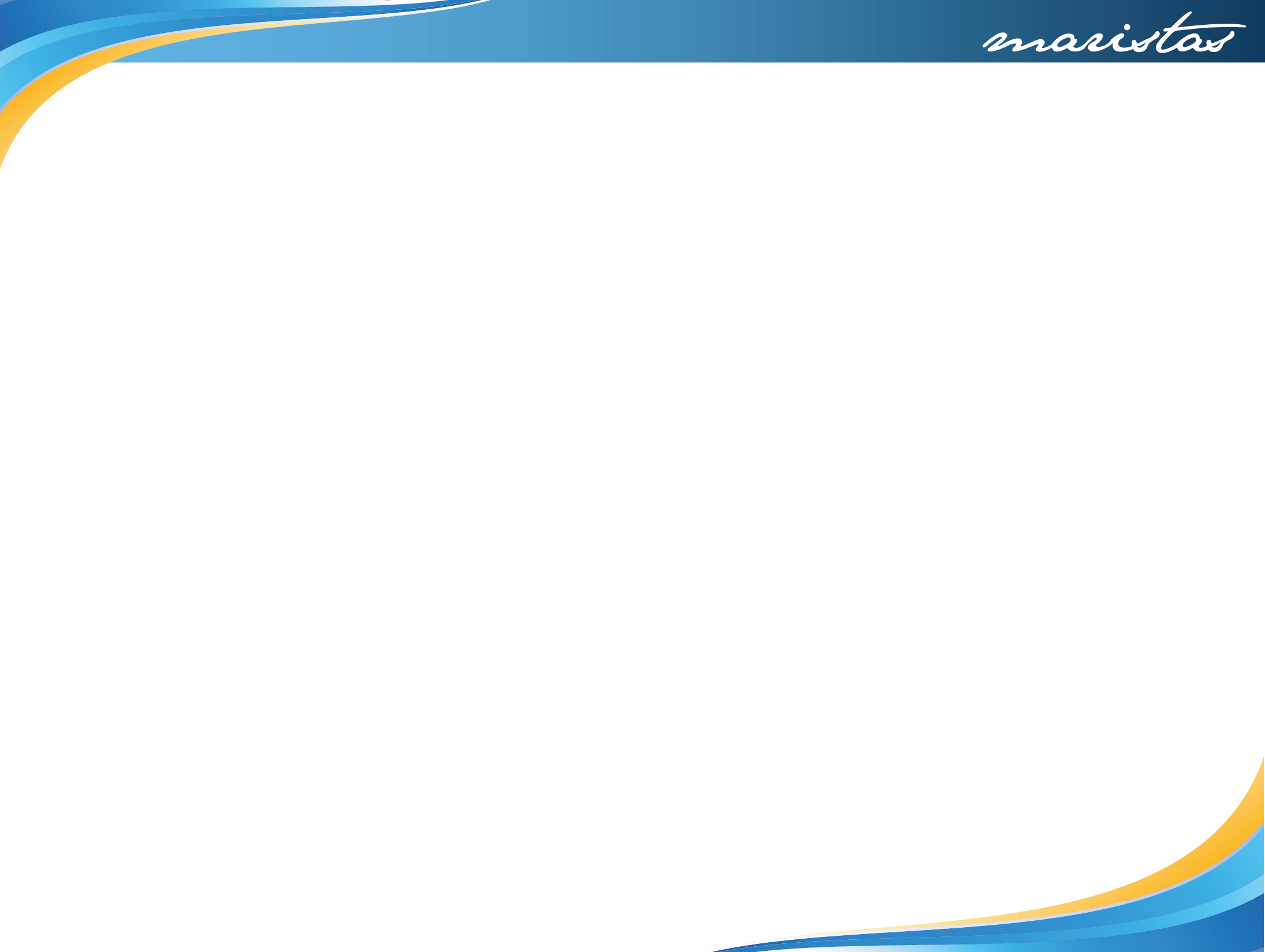 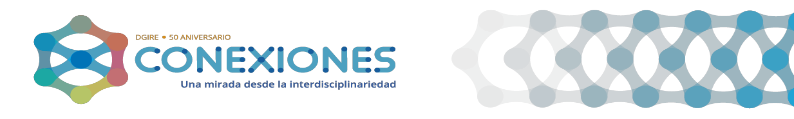 CENTRO UNIVERSITARIO MÉXICOCLAVE UNAM: 1009
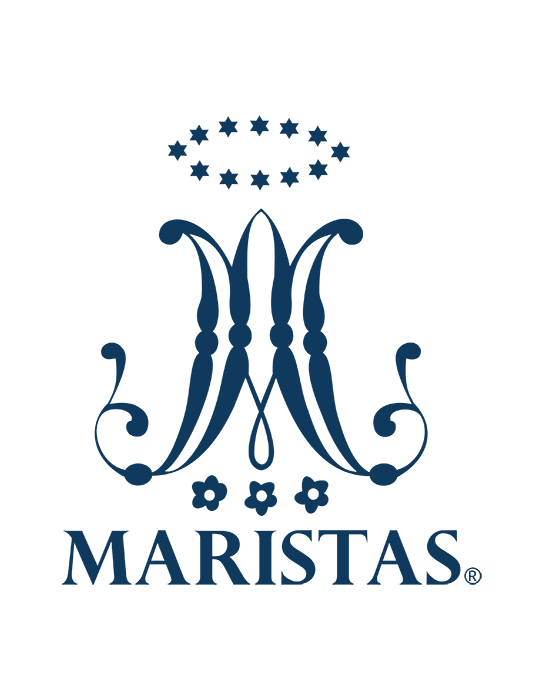 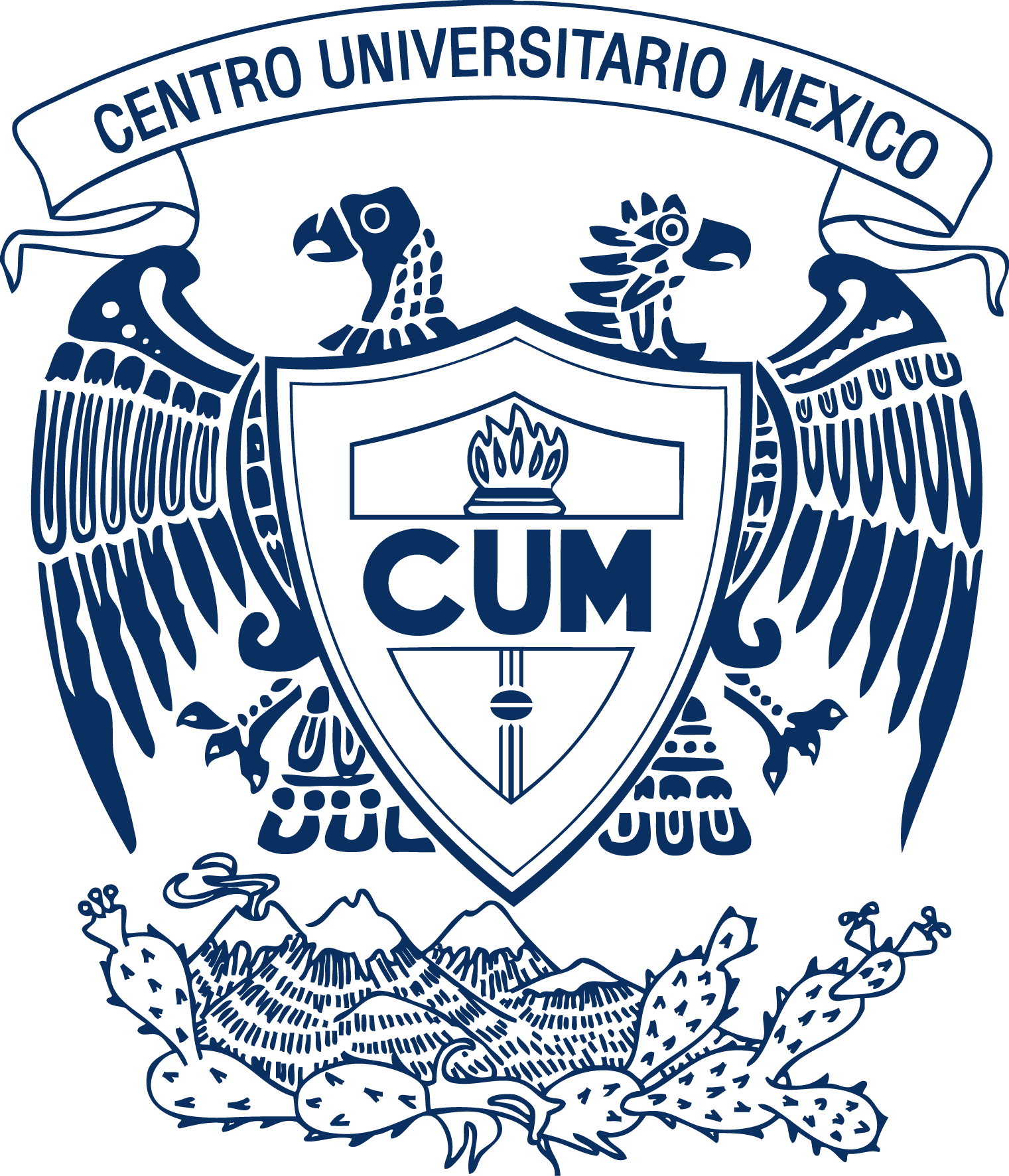 5.4 Introducción o justificación. Descripción del Proyecto
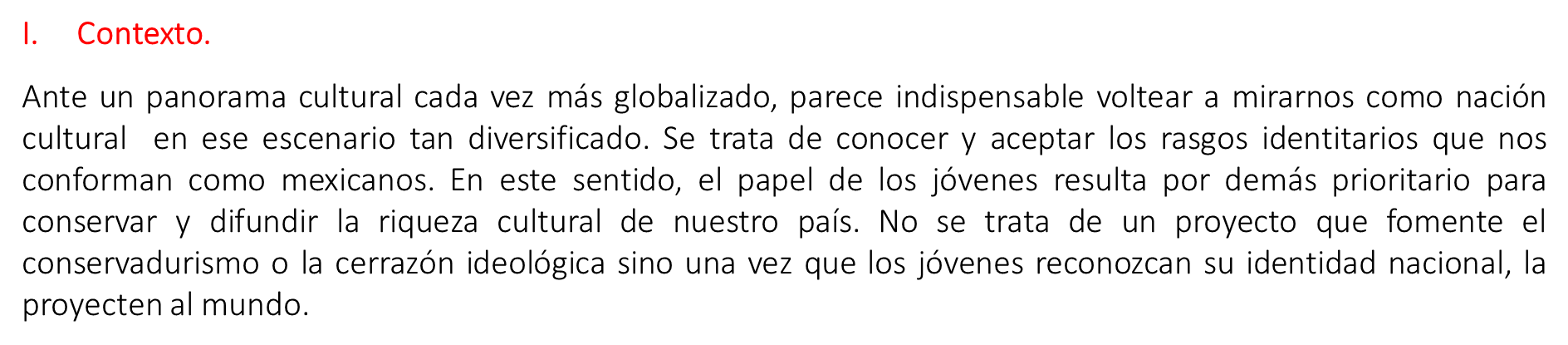 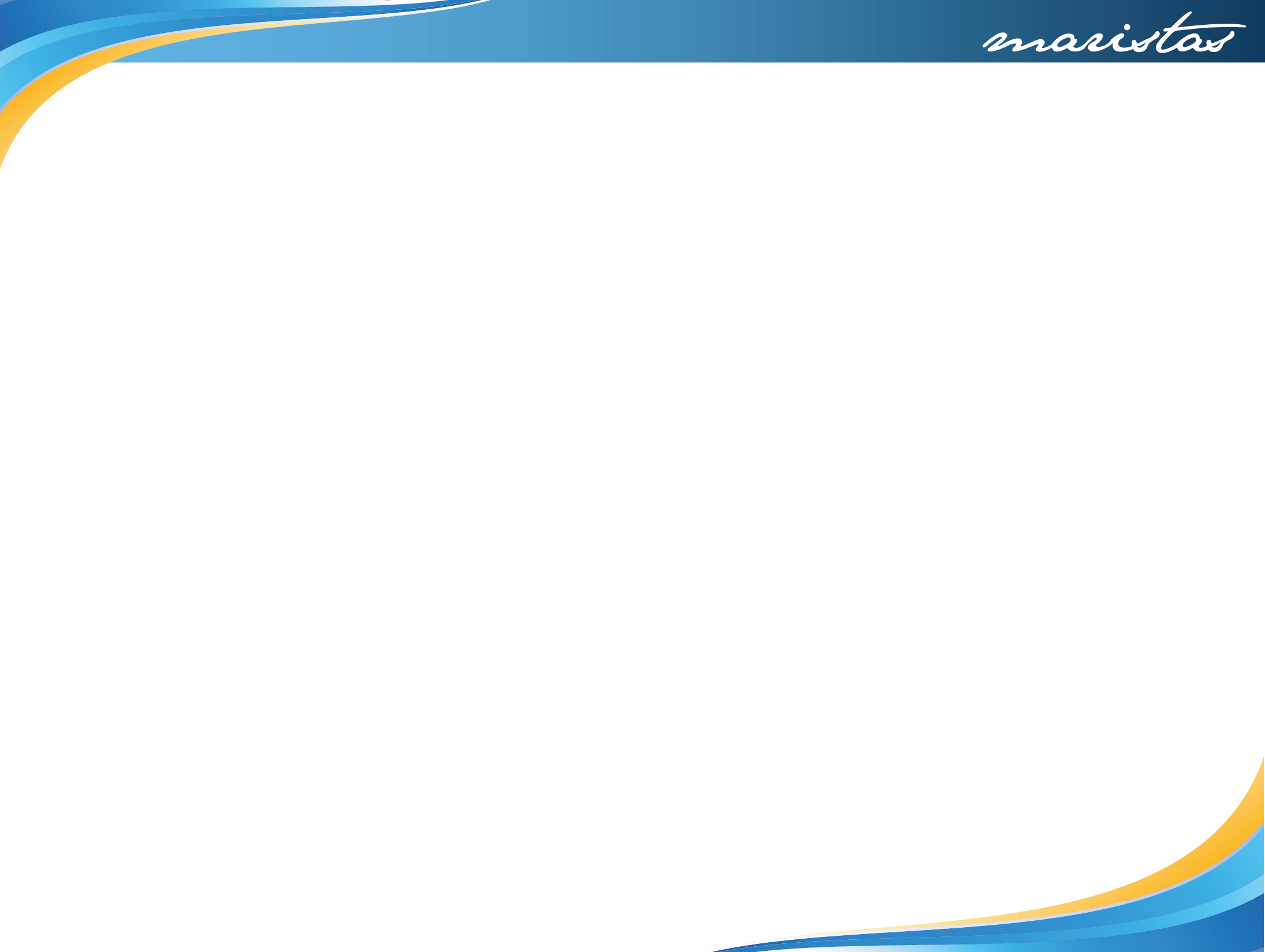 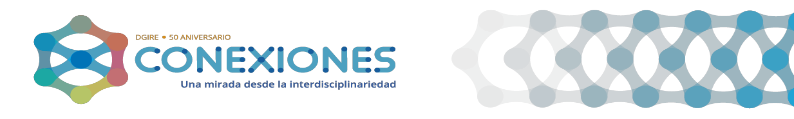 CENTRO UNIVERSITARIO MÉXICOCLAVE UNAM: 1009
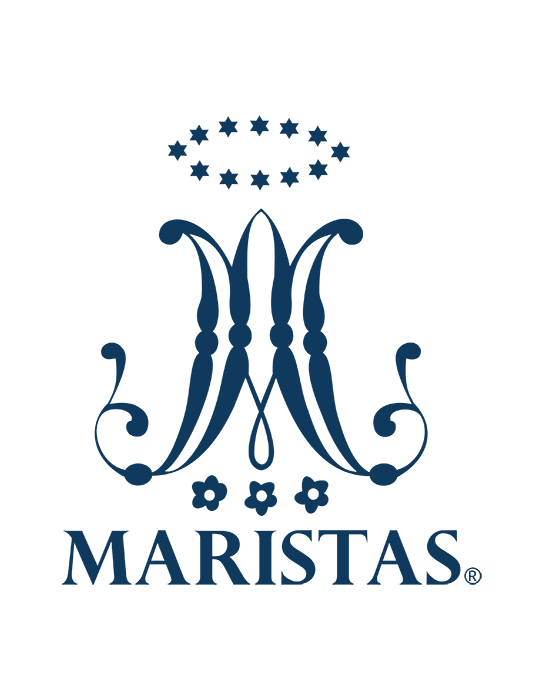 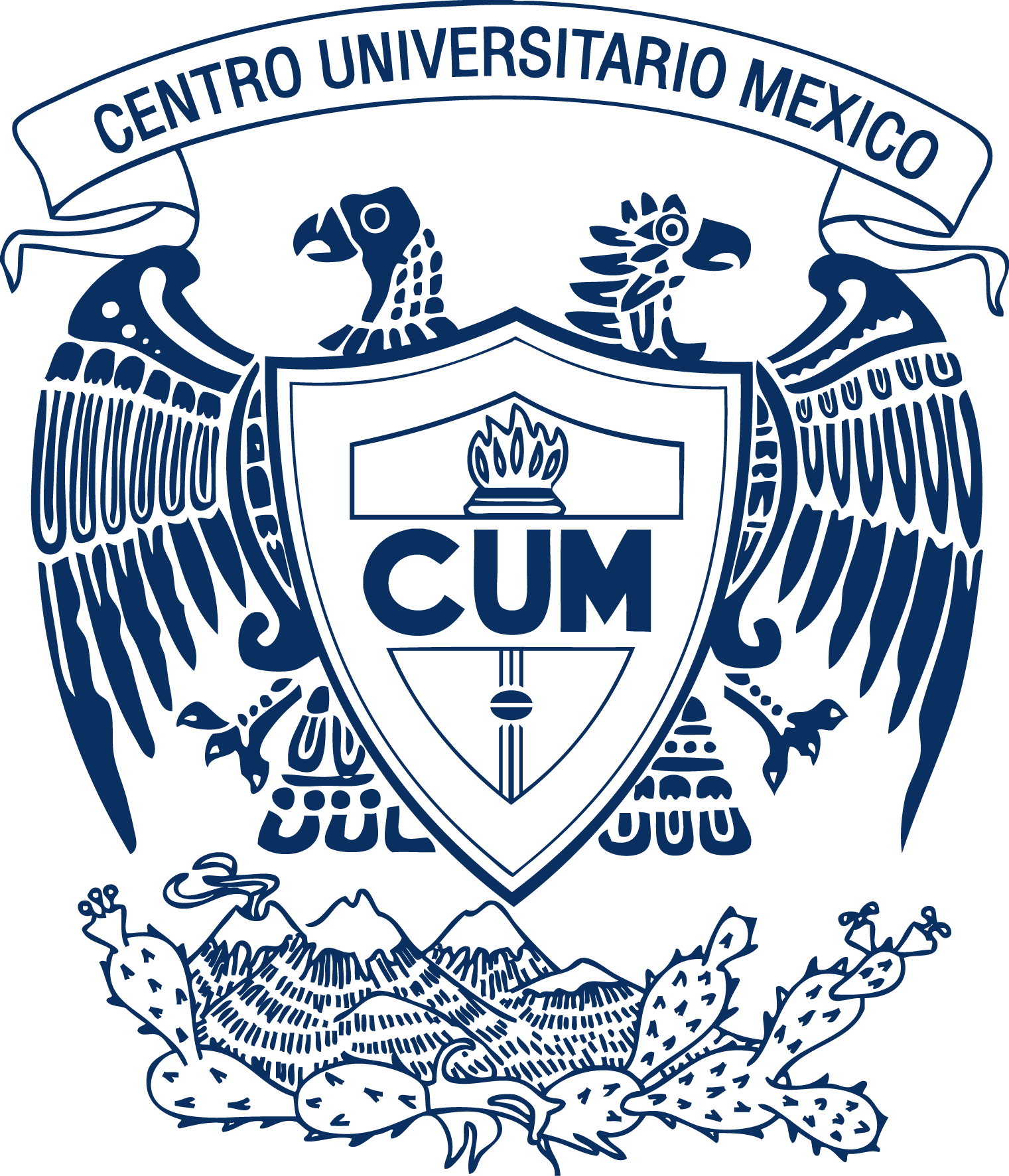 5.5 Objetivo general del Proyecto
Investigar los rasgos culturales de un estado de la república mexicana  según los parámetros establecidos por el CONACULTA con la finalidad de que el alumno enriquezca su identidad.
5.5.1 Objetivo de cada asignatura
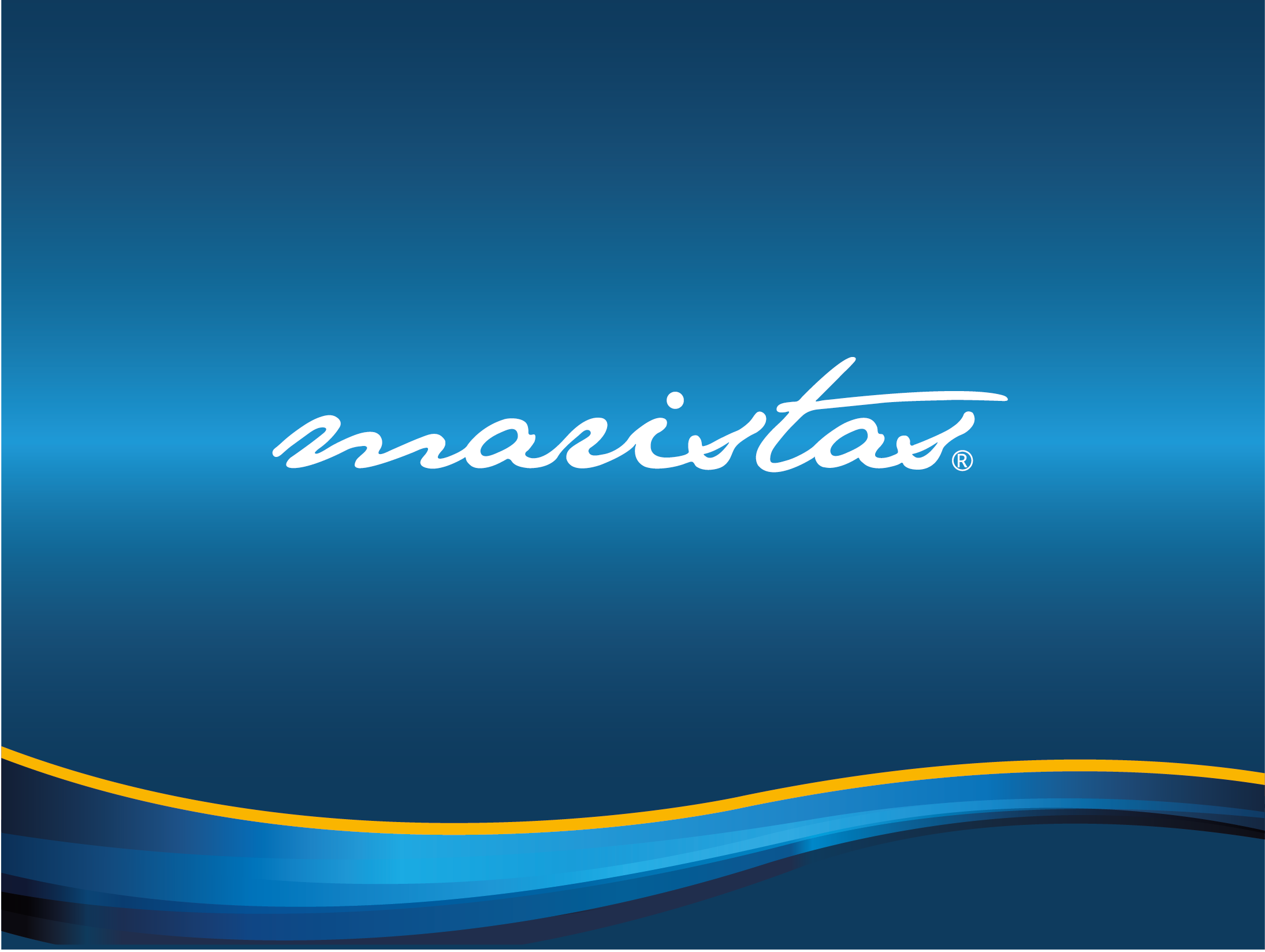